ASTEROIDES:   FASCÍNIO E PERIGO
Natália Palivanas
natalia.palivanas@usp.br
Asteroide Vesta 
(Dawn/NASA)
Motivação
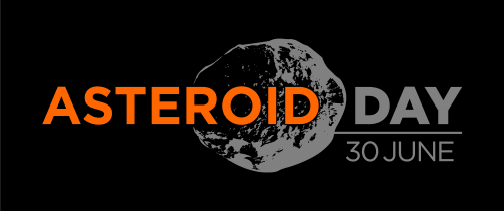 Tecnologia para detecção de asteroides próximos
Meta: 100 mil asteroides/ano.
Dia para conscientização e esforço para prevenção de impactos.
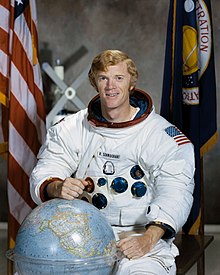 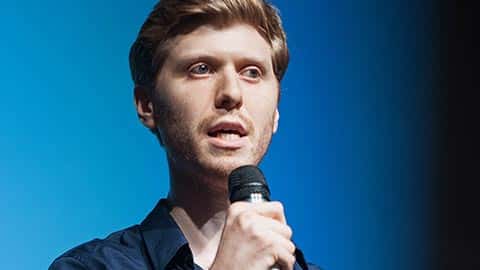 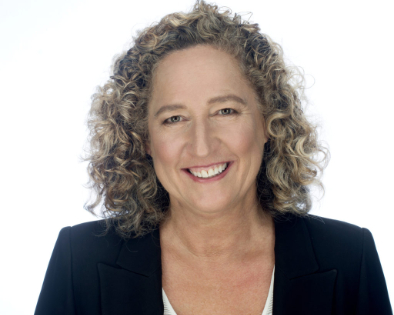 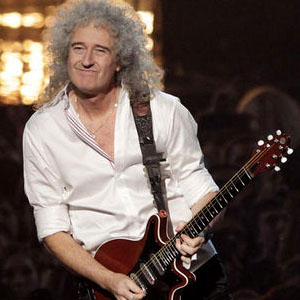 O que são?
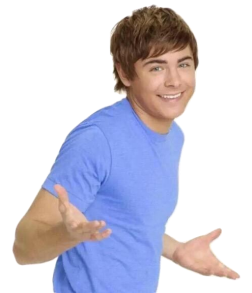 Nem cometa, nem planeta.
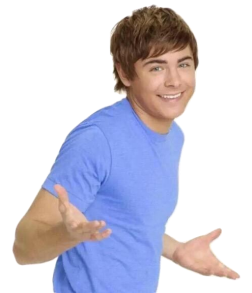 Nem cometa, nem planeta.
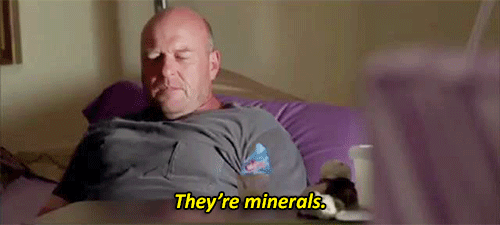 Níquel, ferro, silicato, basalto, gelo…
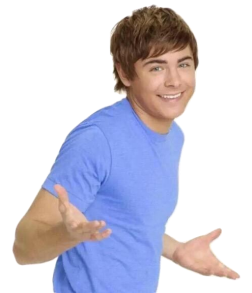 Nem cometa, nem planeta.
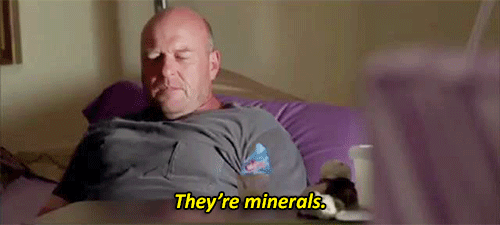 Níquel, ferro, silicato, basalto, gelo…
Planetoides, planetas menores.
Linha do tempo
1CERES: o primeiro (1801)
Lei de Titius-Bode:
0,4     0,7     1,0     1,6     2,8     5,2     10,0
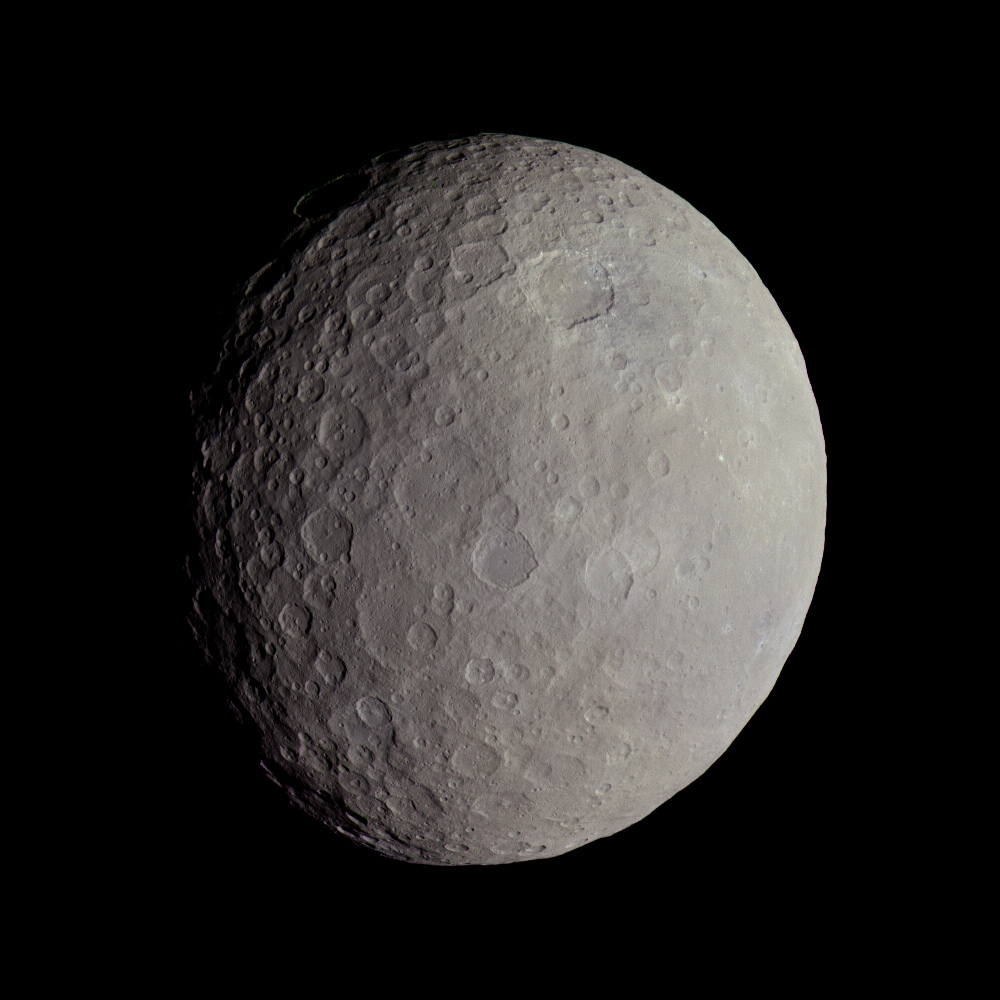 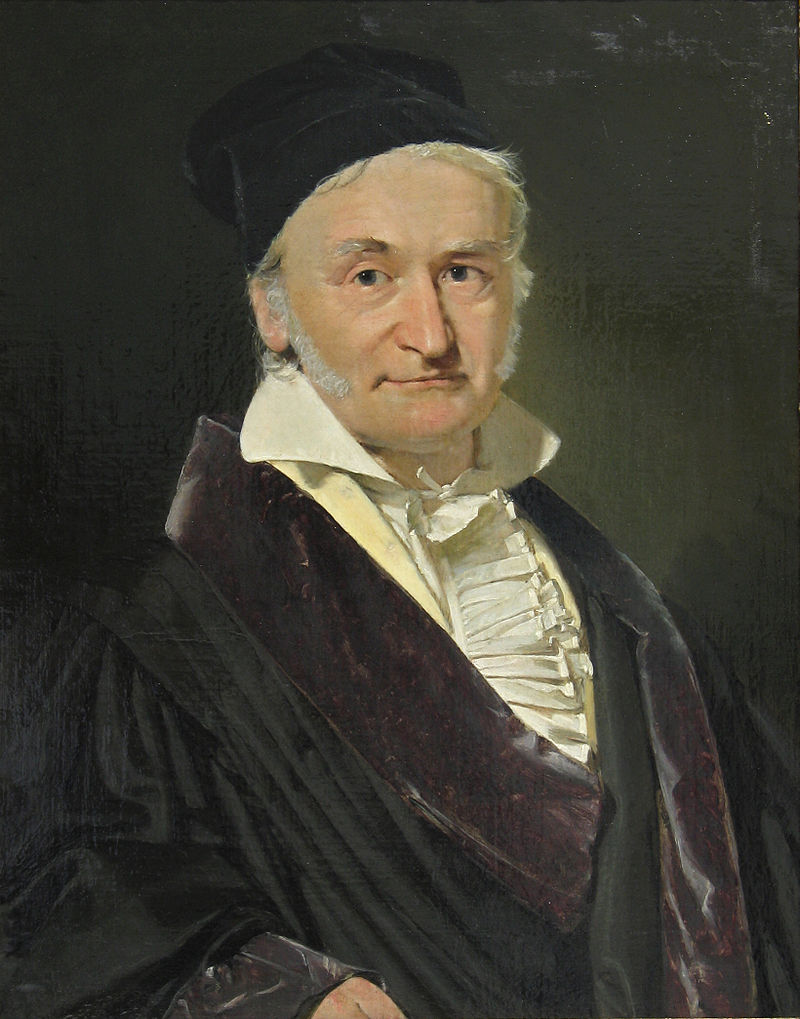 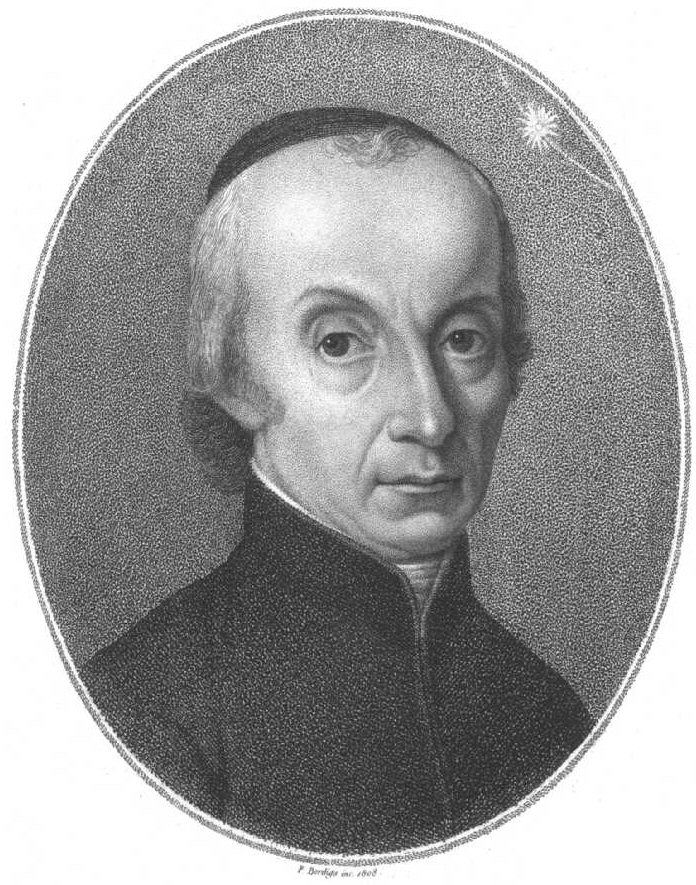 Carl Friedrich Gauss
Giuseppe Piazzi
Ceres (Dawn/2015)
2Pallas
4Vesta
6Hebe
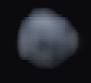 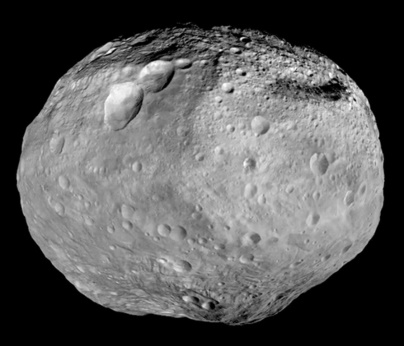 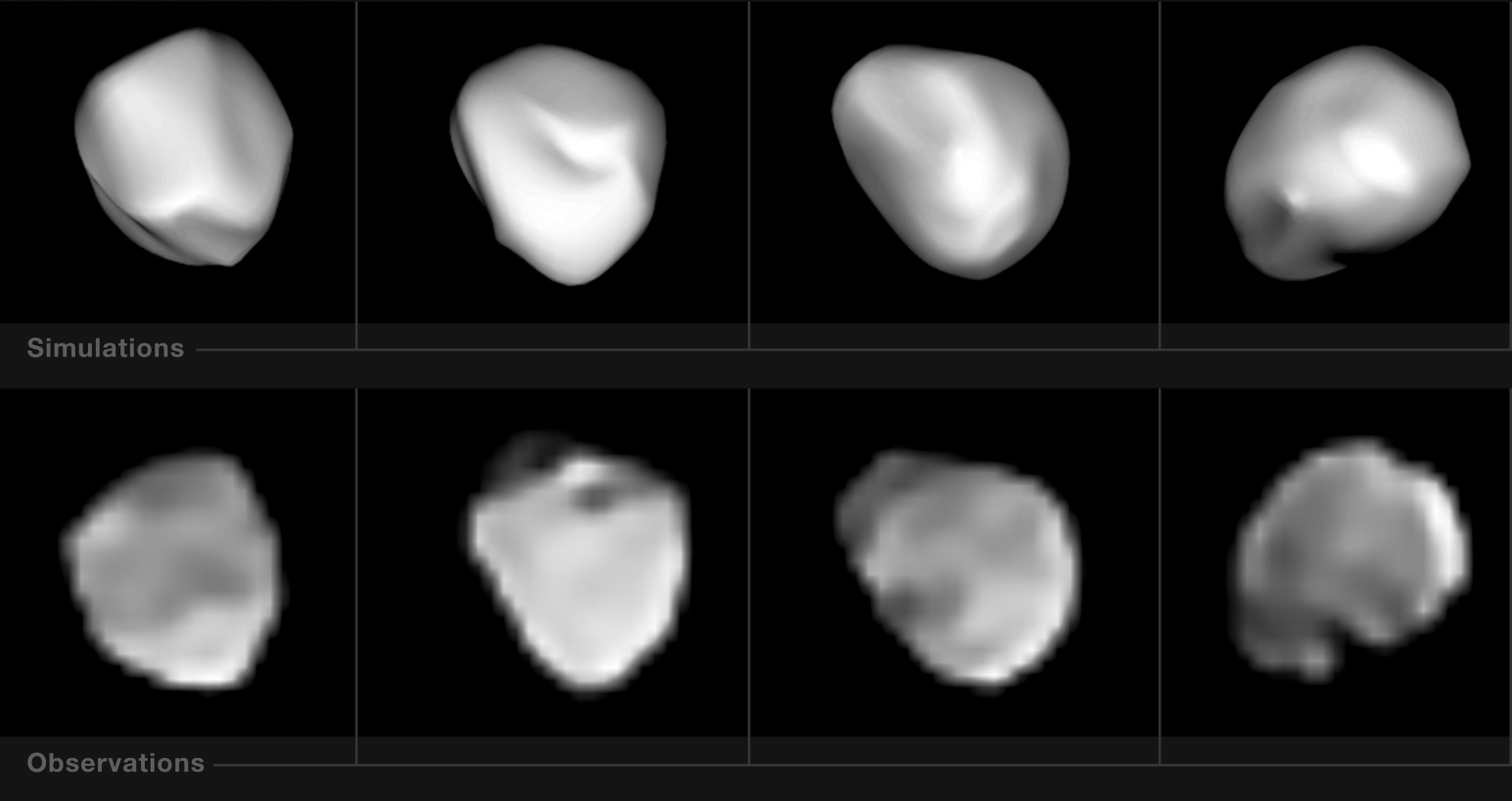 VLT
Dawn
Hubble
1845
1804
1802
1807
1847
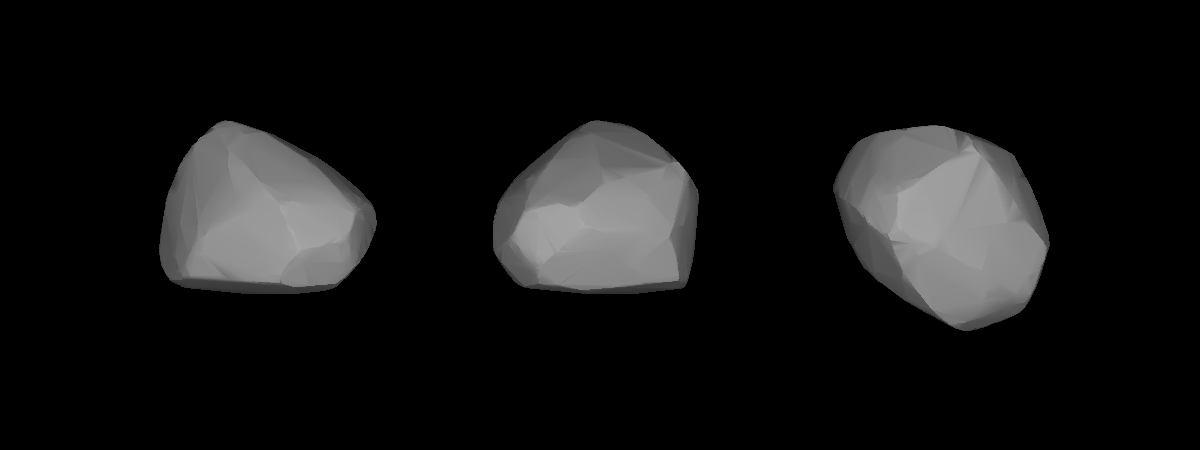 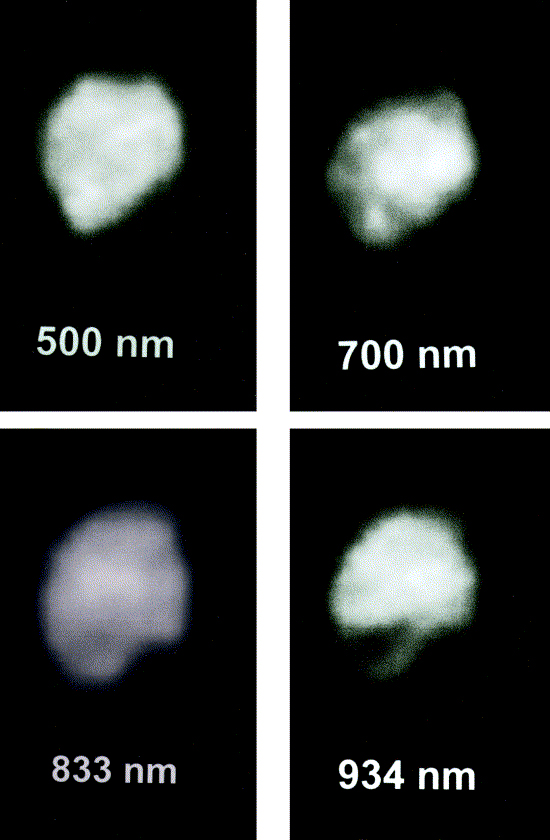 Hooker
5Astraea
3Juno
Depois disso: 1 asteroide novo/ano.
1891: Max Wolf – 248 asteroides com astrofotografia.
Hoje: 779.736 asteroides catalogados
Depois disso: 1 asteroide novo/ano.
1891: Max Wolf – 248 asteroides com astrofotografia.
Hoje: 779.736 asteroides catalogados
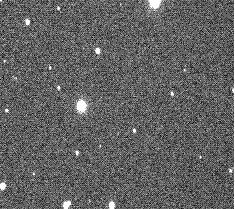 Asteroide Juno
Créditos: Andreas H. Wolf
Como se formaram?
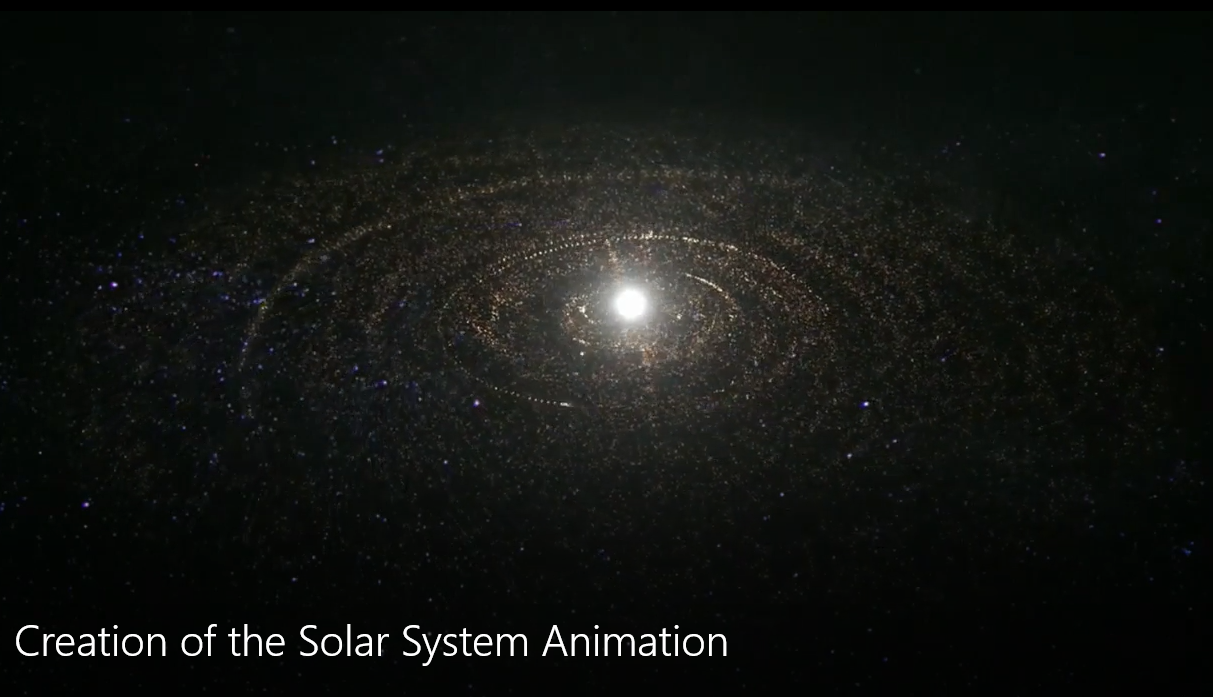 Onde vivem?
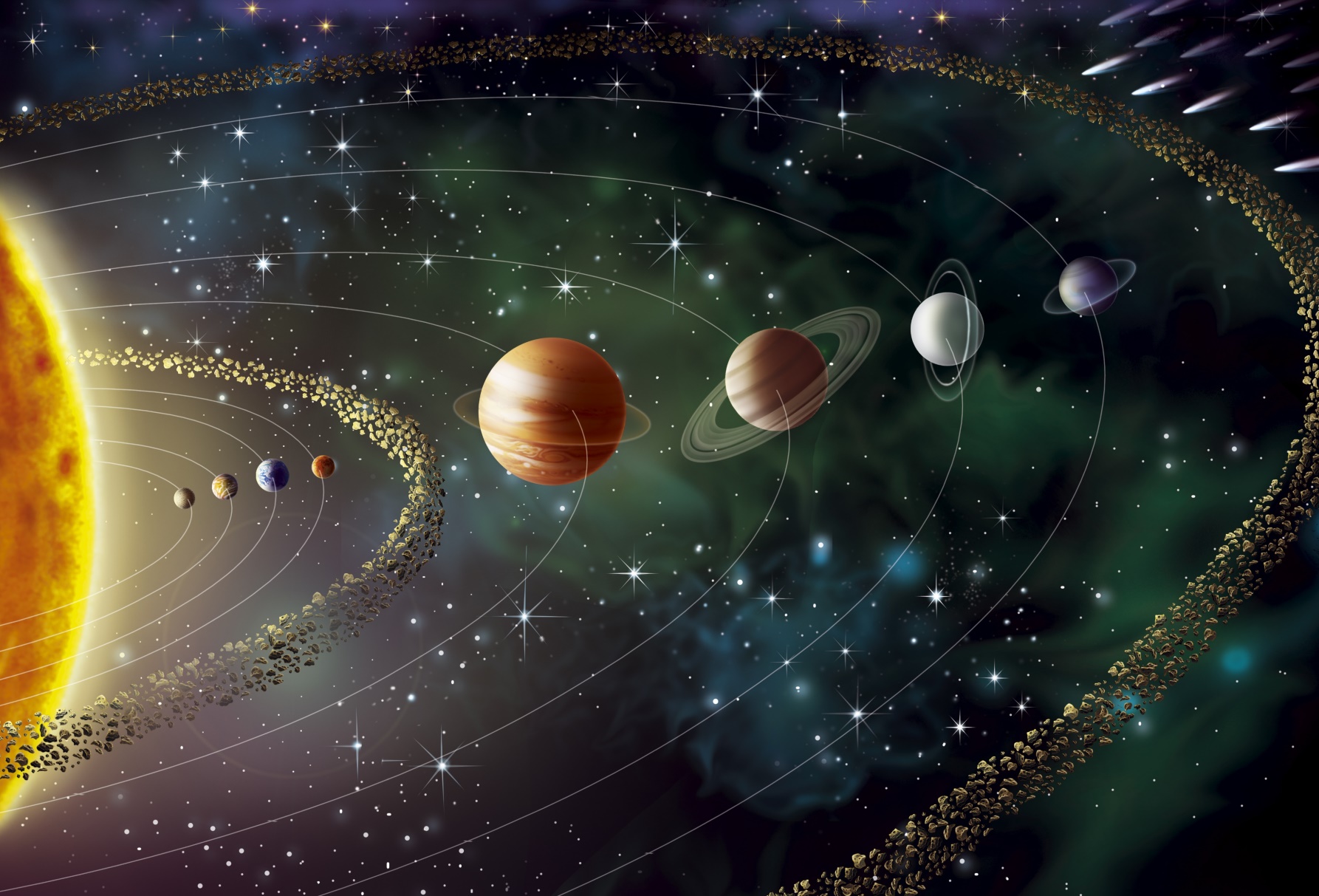 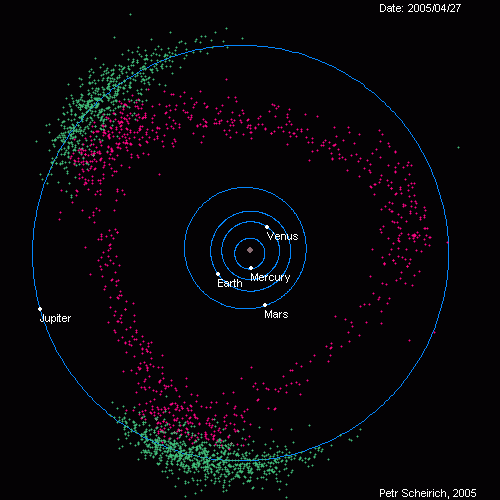 Tamanho e massa
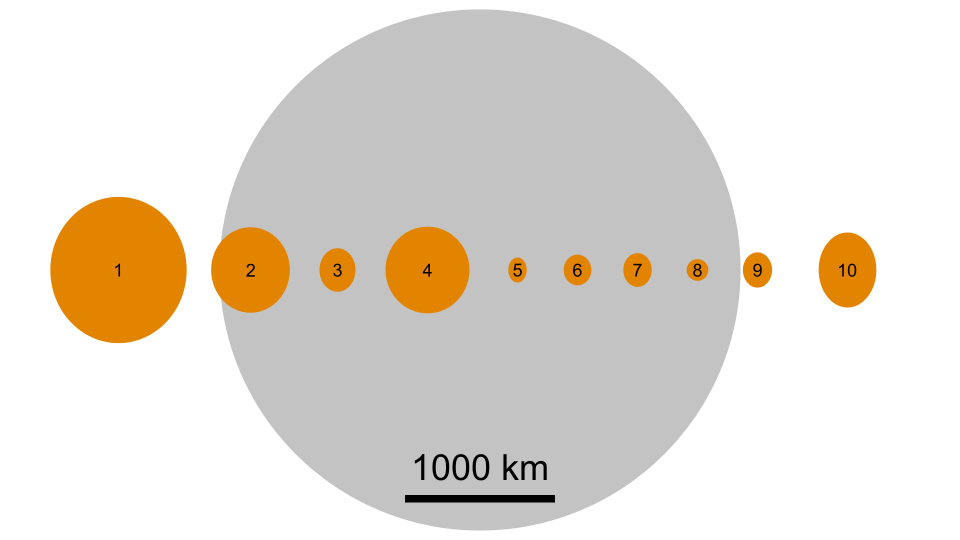 Hygiea
Flora
Hebe
Astraea
Iris
Metis
Juno
Pallas
Vesta
Ceres
Cinturão de asteroides: 3 x 1021 kg
Cinturão de asteroides: 3 x 1021 kg
4% da massa da Lua
Cinturão de asteroides: 3 x 1021 kg
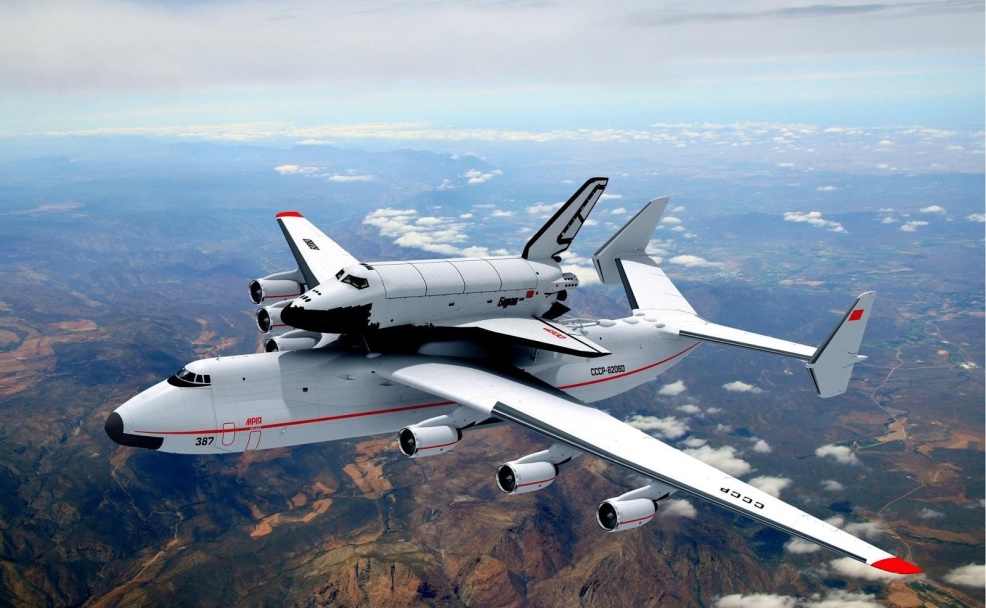 4% da massa da Lua
10 quatrilhões de An-225 Mriya
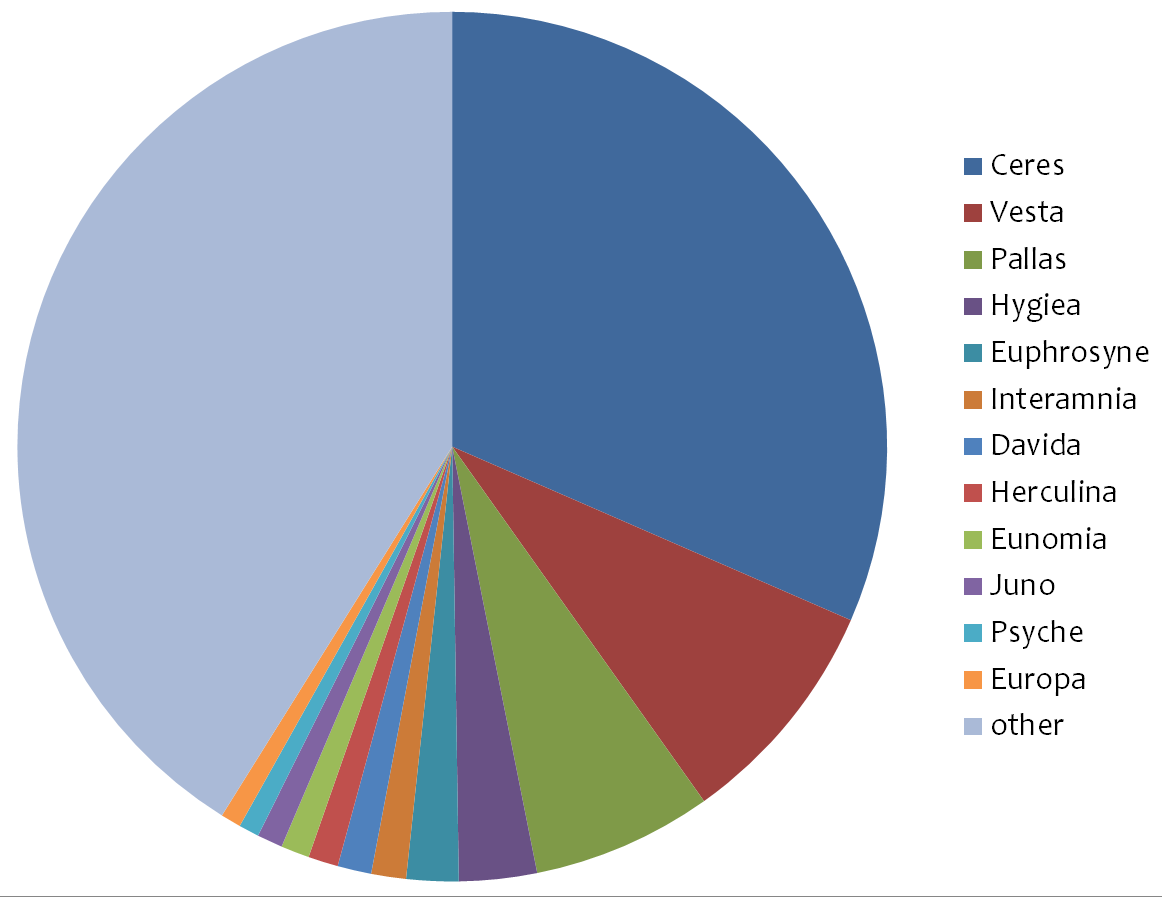 Asteroides legais
90 Antiope
O asteroide binário
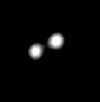 Descoberta: 1866
Sistema bináro: 2000
85km
Sistema Antiope
(W. M. Keck Observatory, 2000)
1I/'Oumuamua
“O primeiro mensageiro de longe”
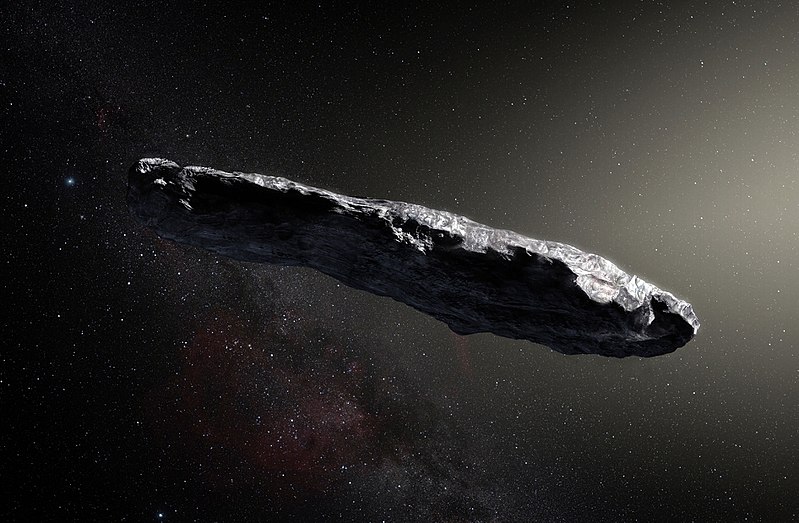 Concepção artística
(ESO)
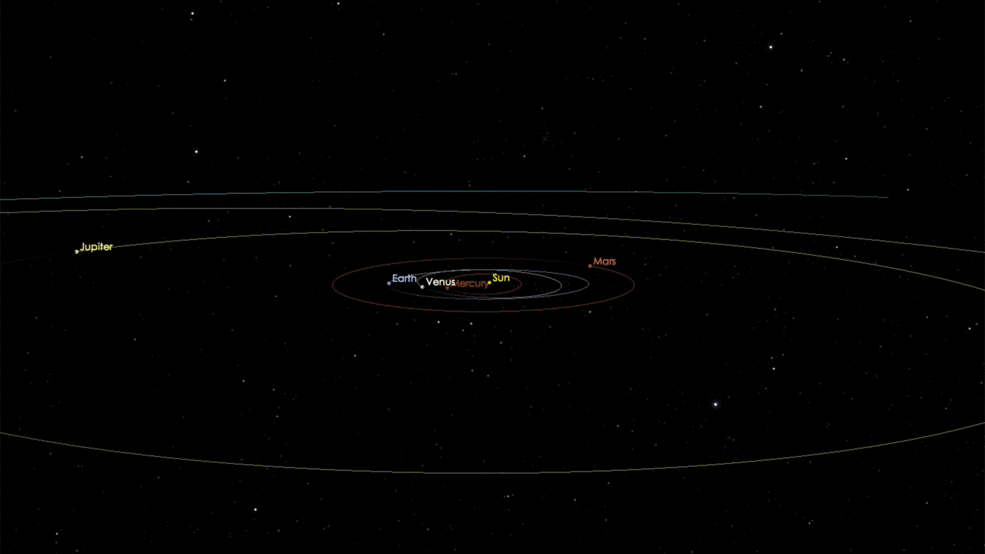 230m
Descoberta: 2017
1I/'Oumuamua
“O primeiro mensageiro de longe”
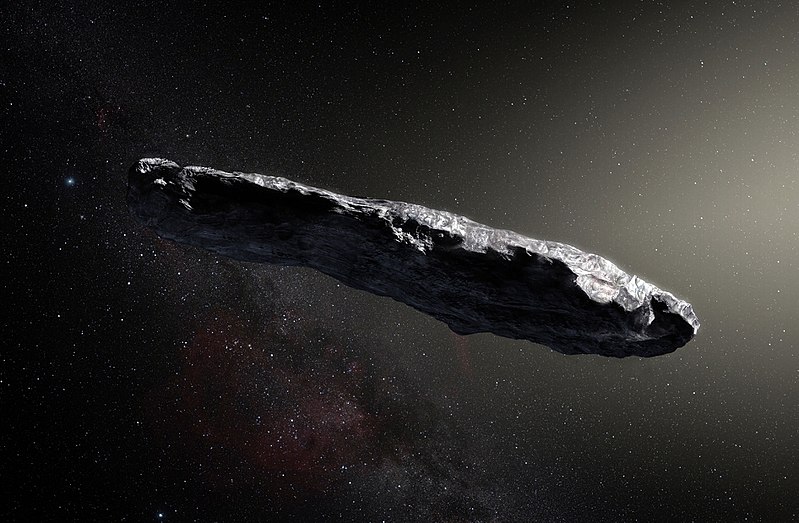 Concepção artística
(ESO)
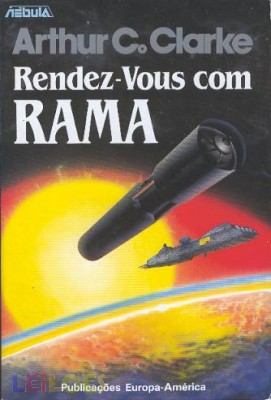 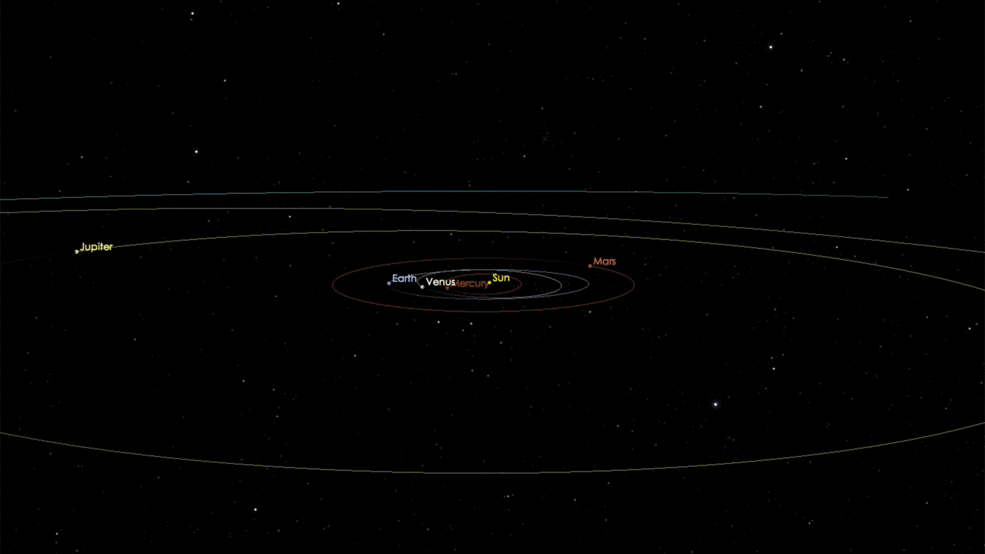 230m
Descoberta: 2017
243 Ida
O primeiro com satélite natural
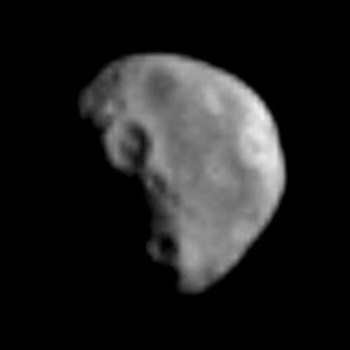 1,6km
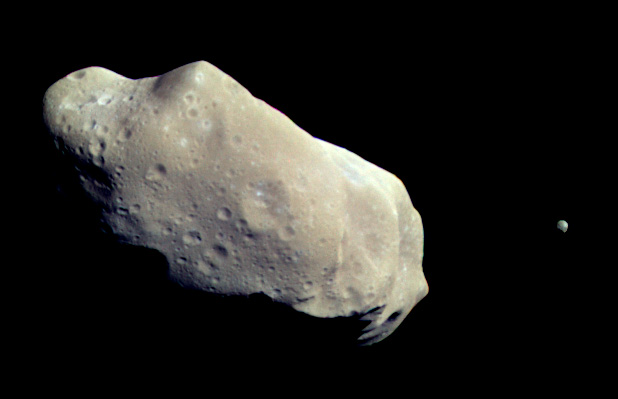 Ida: 1884
Dactyl: 1993
Dactyl
(Sonda Galileo, 1996)
Ida e Dactyl
(Sonda Galileo, 1993)
60km
87 Sylvia
O primeiro com dois satélites naturais
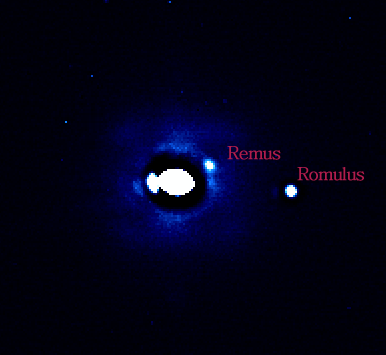 Sylvia: 1866
Romulus: 2001
Remus: 2004
7km
18km
Densidade: 1,2g/cm3
300km
Sylvia e suas luas
(Franck Marchis, 2004)
10199 Chariklo
O asteroide com anéis
Chariklo: 1997
Anéis: 2014
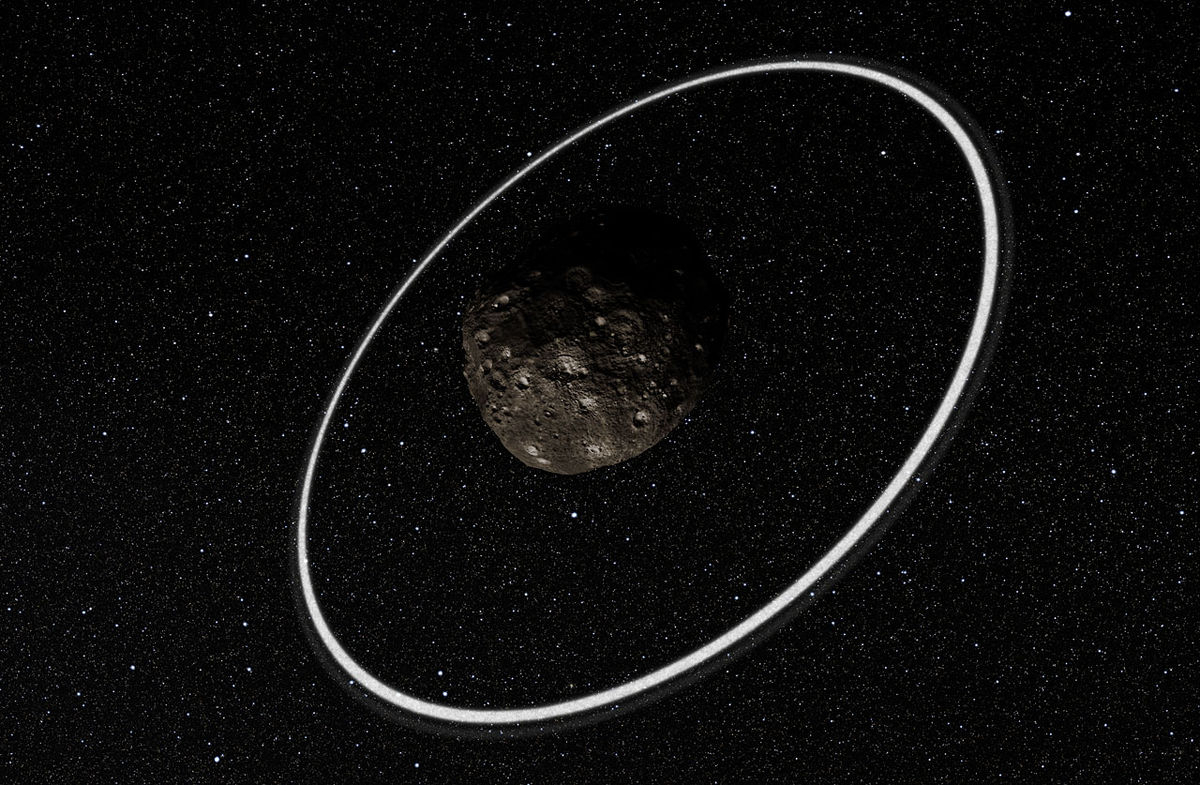 Chariklo, Oiapoque e Chui
(Concepção artística/ESO)
280km
Exploração
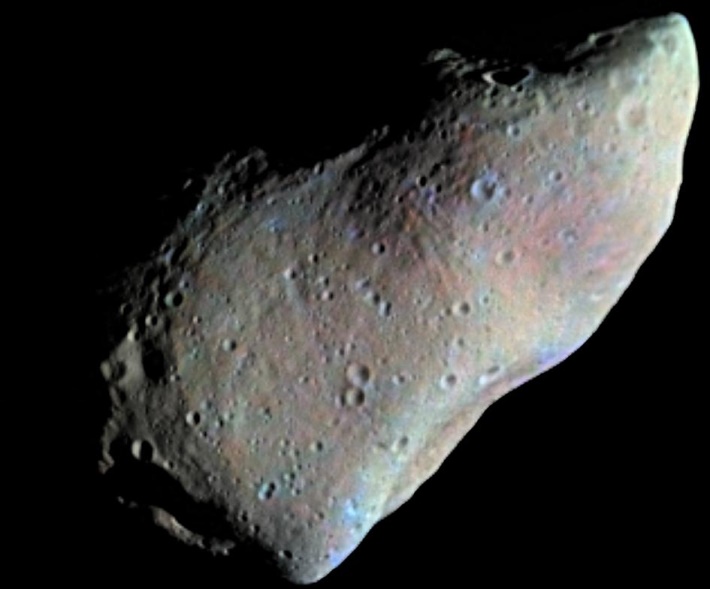 Galileo
(NASA/1989-2003)
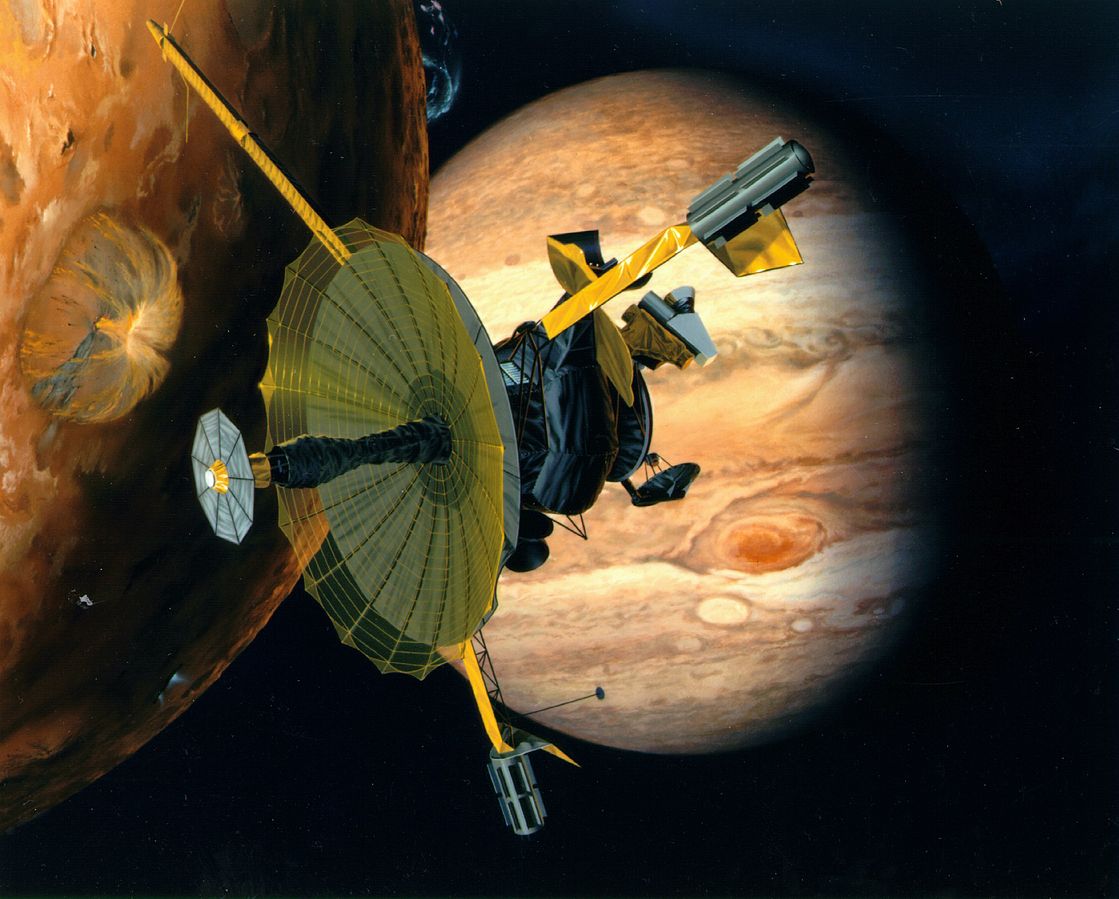 1991
Flyby Gaspra
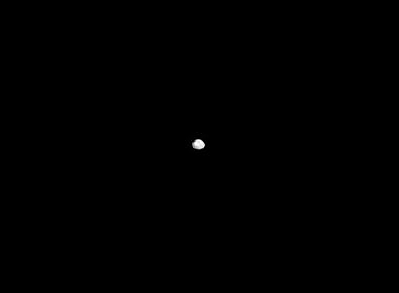 1993
Flyby Ida
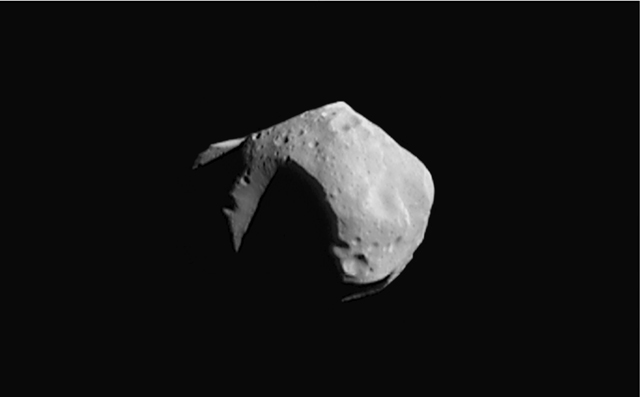 53km
NEAR Shoemaker
(NASA/1996-2001)
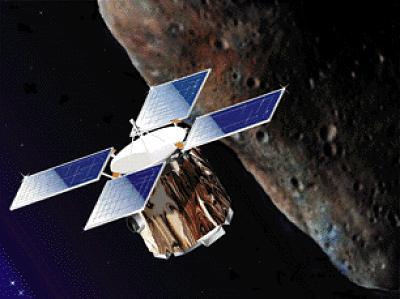 1997
Flyby Mathilde
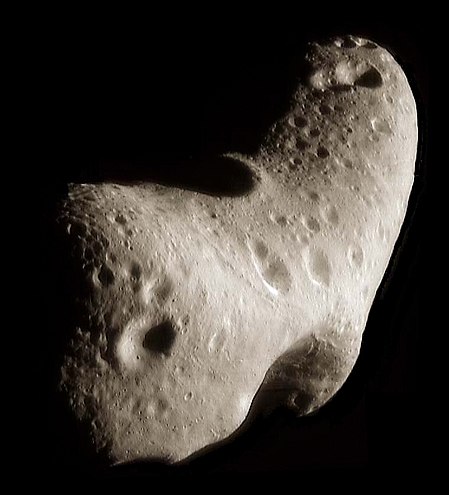 1998-2001
Flyby, órbita e pouso em Eros
34km
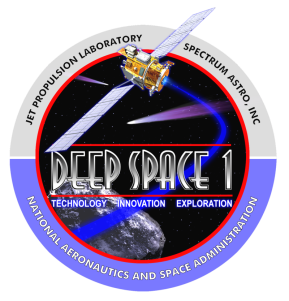 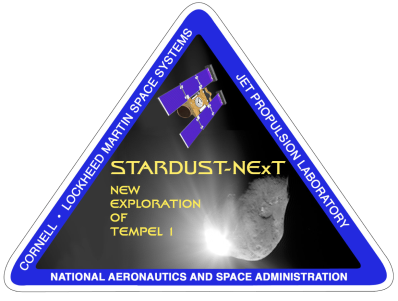 Deep Space 1
(NASA/1998-2001)
Stardust
(NASA/1999-2011)
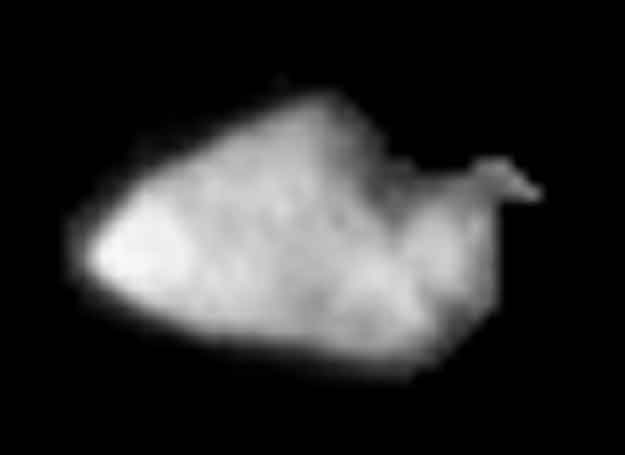 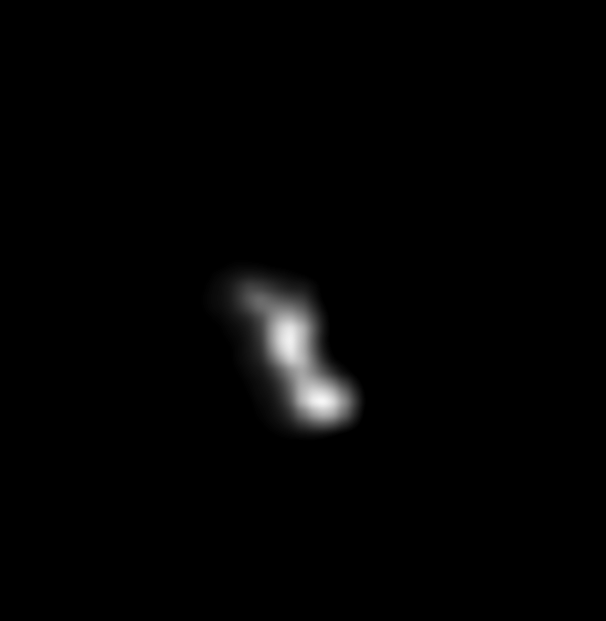 6.6km
2km
1999
Flyby Braille
2002
Flyby Annefrank
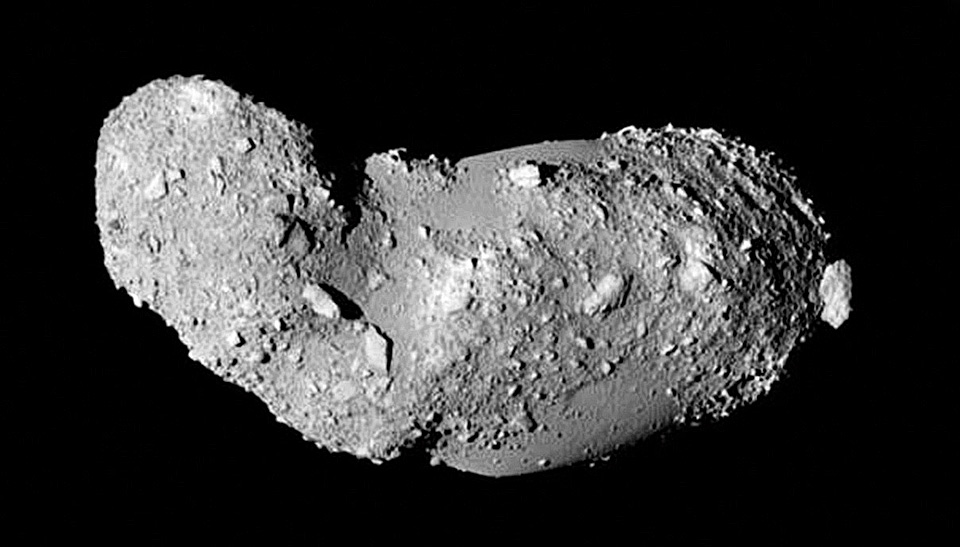 Hayabusa
(JAXA/2003-2010)
500m
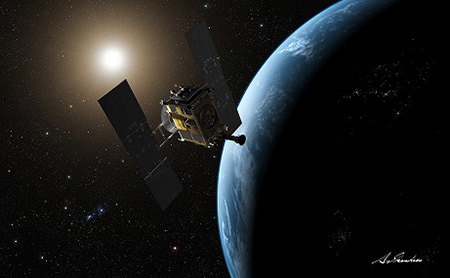 2005
Pouso em Itokawa
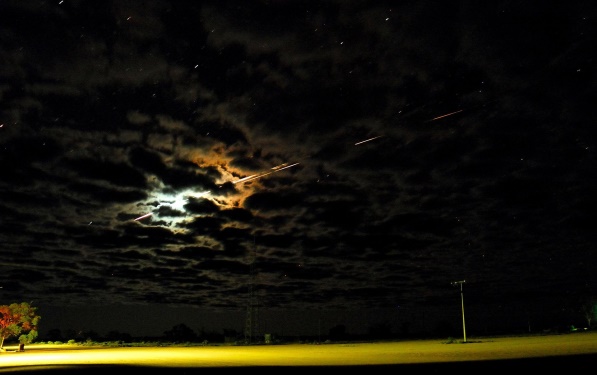 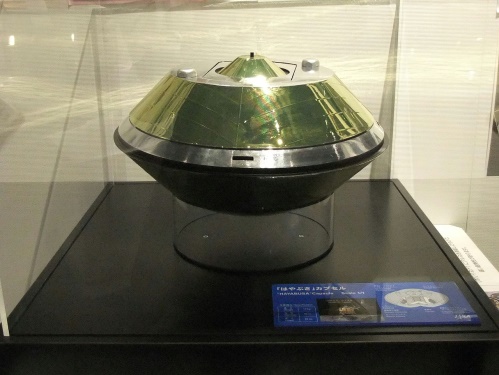 2008
Flyby Steins
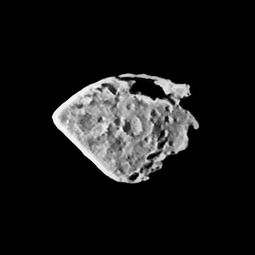 Rosetta
(ESA/2004-2016)
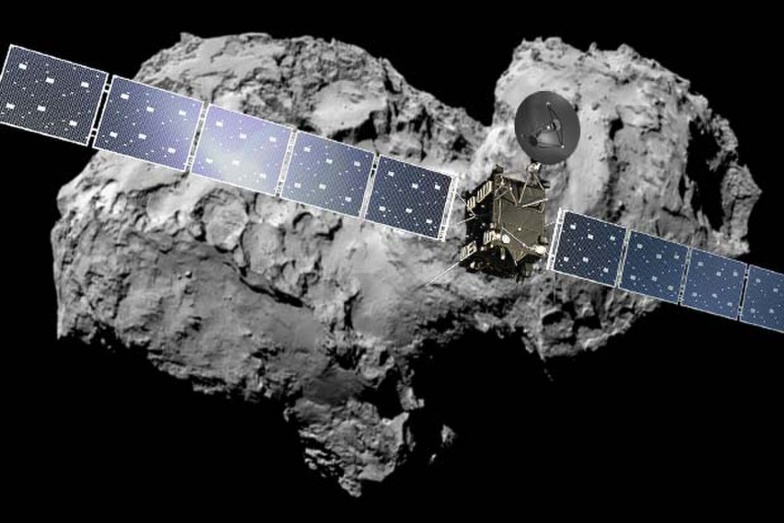 6,7km
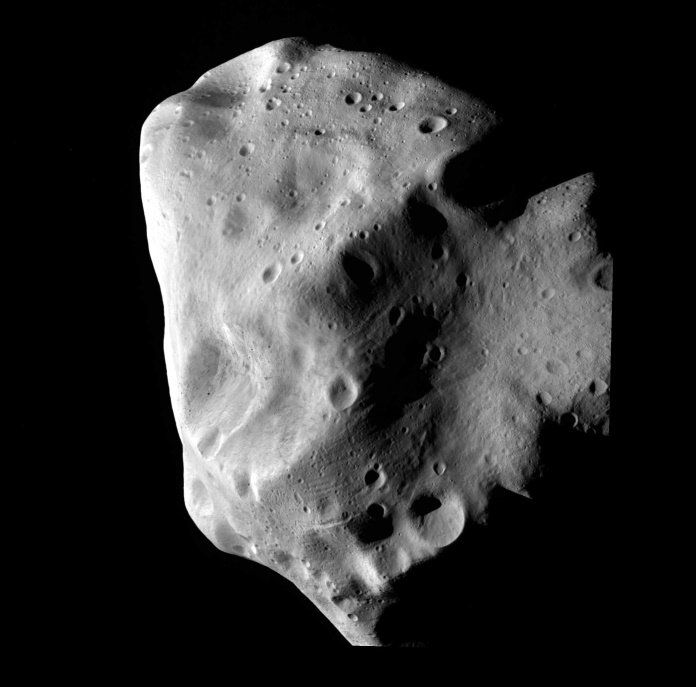 121km
2010
Flyby Lutetia
Chang’e-2
(CNSA/2010-?)
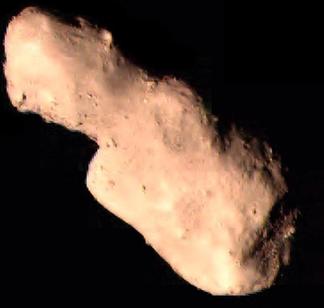 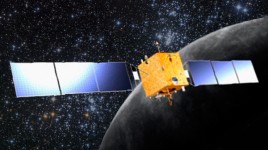 4,75km
2012
Flyby Touatis
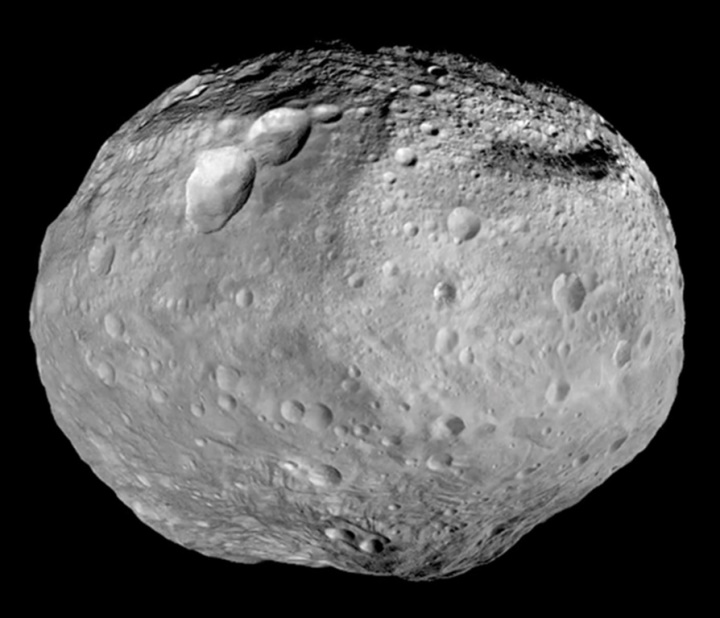 2011-2012
Órbita em Vesta
Dawn
(NASA/2007-?)
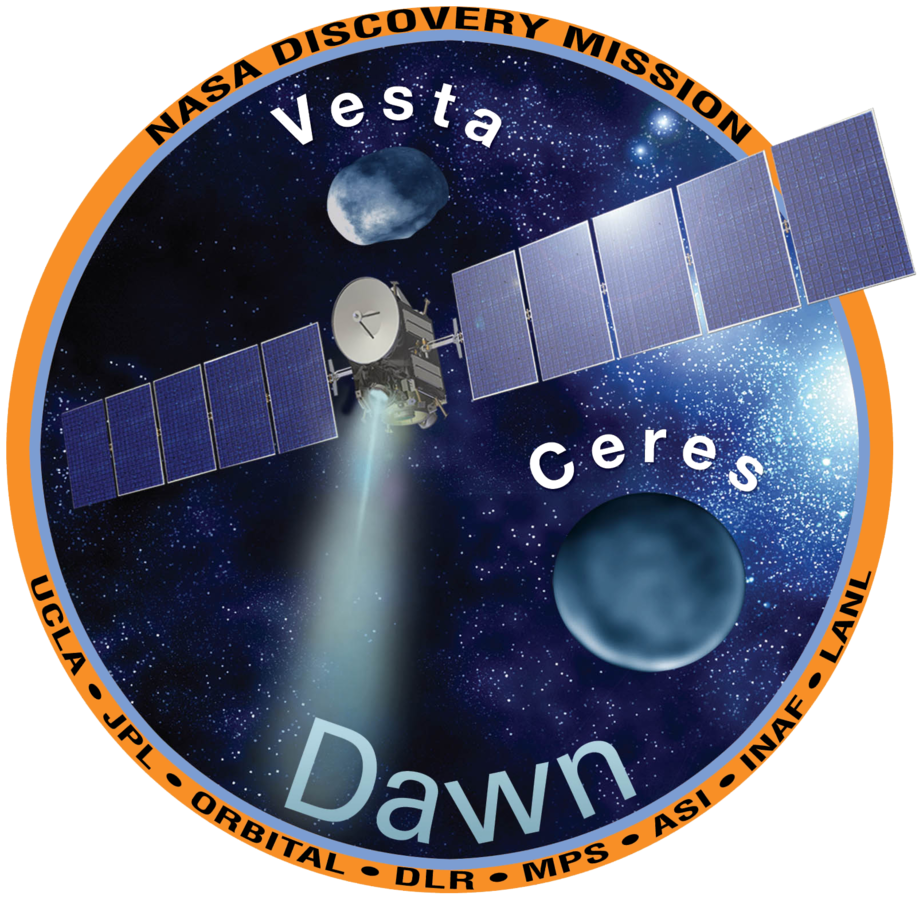 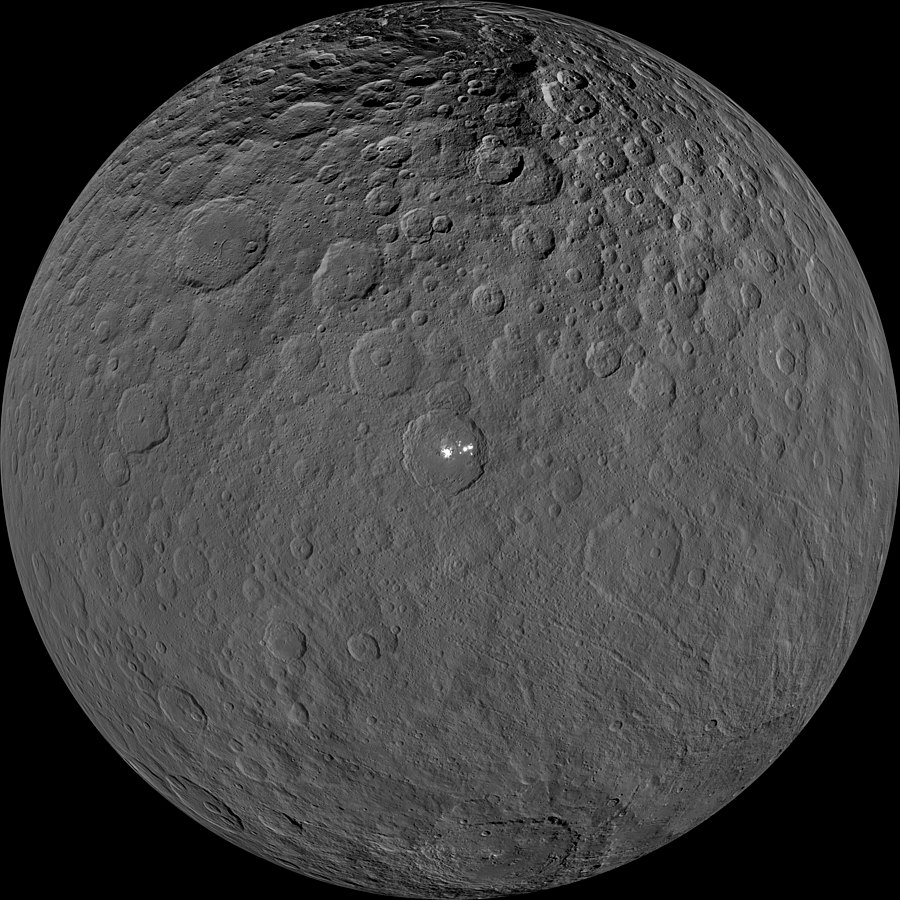 570km
2015-?
Órbita em Ceres
965km
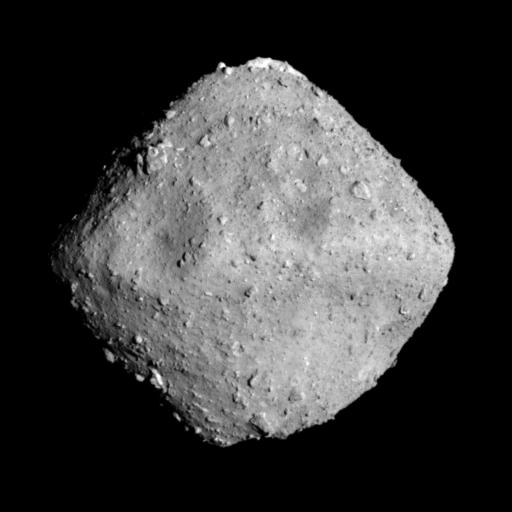 Hayabusa 2
(JAXA/2014-?)
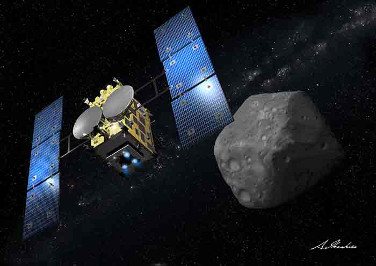 28/06/2018
Aproximando-se de Ryugu
870m
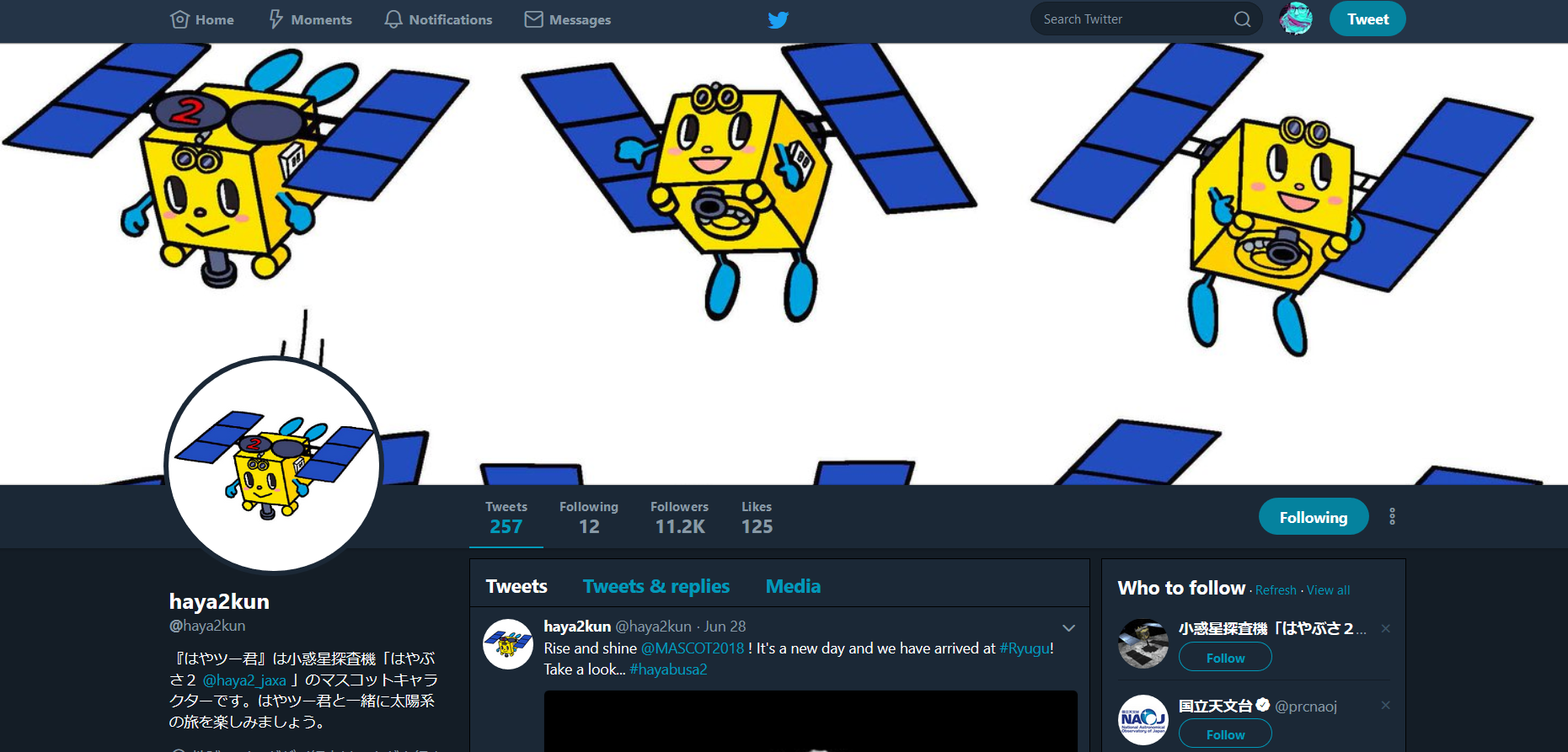 OSIRIS-Rex
(NASA/2016-?)
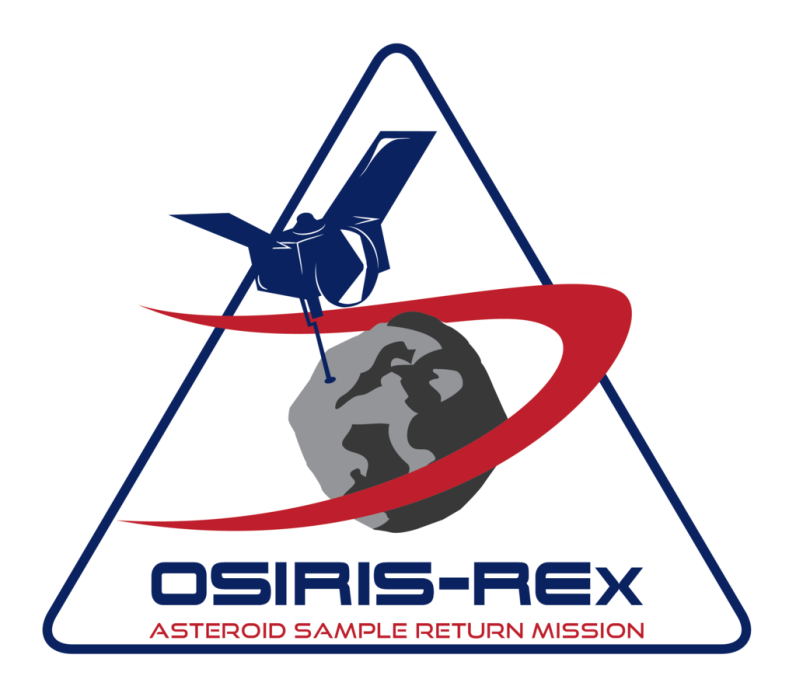 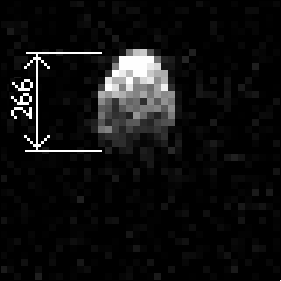 Bennu
Momento de tensão
2007: "Asteróide Pallas poderá se chocar com a Terra"
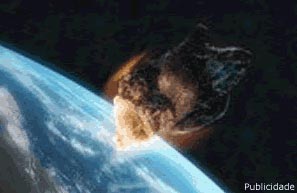 2007: "Asteróide Pallas poderá se chocar com a Terra"
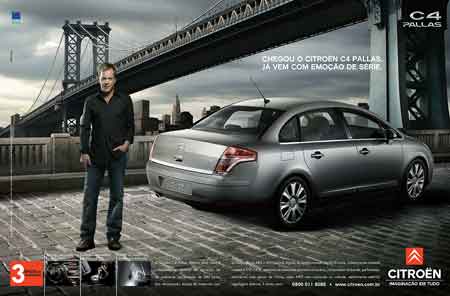 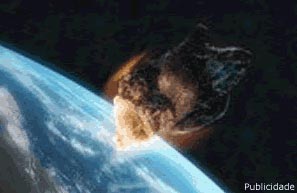 Asteroides na ficção
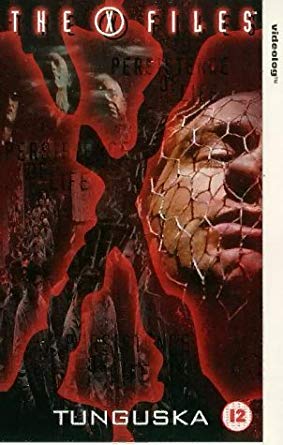 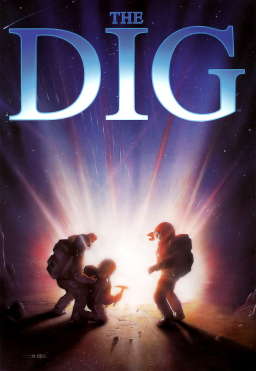 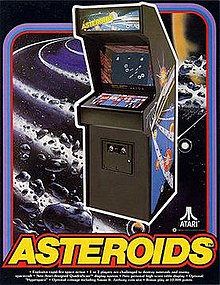 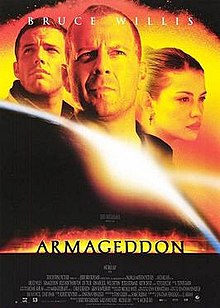 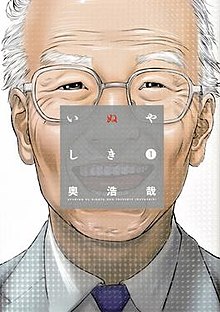 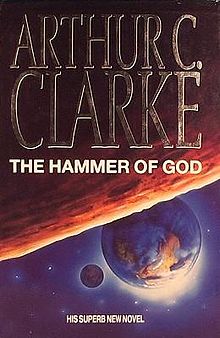 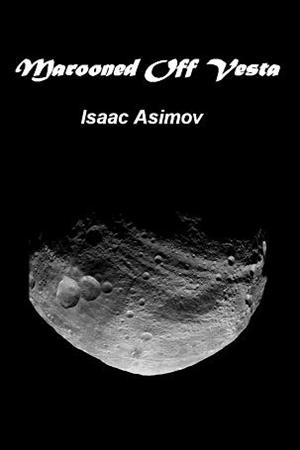 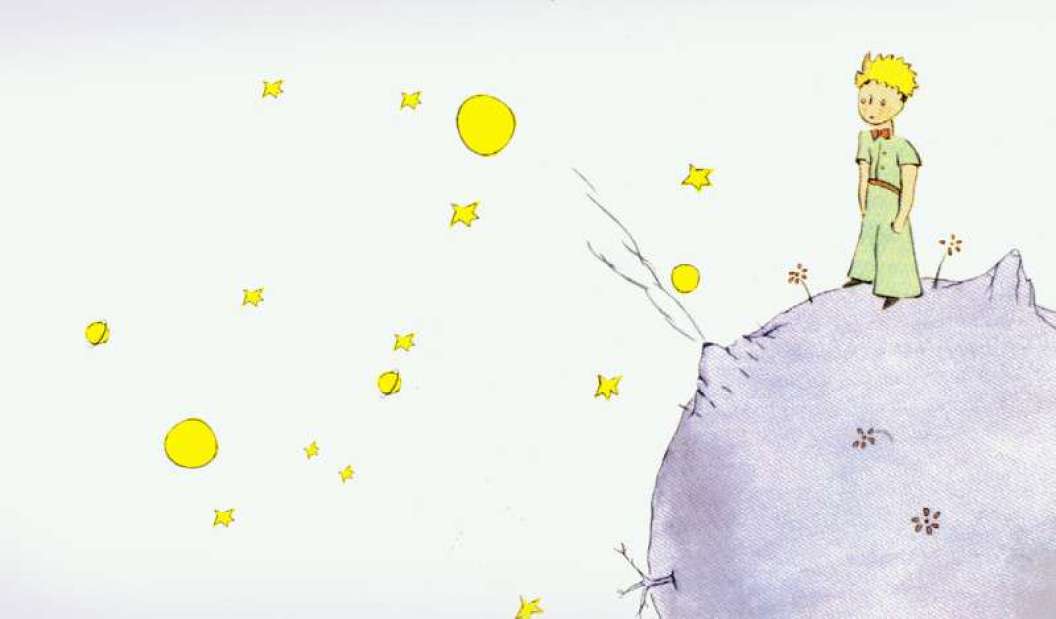 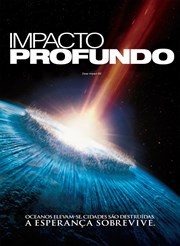 Pode cair um na Terra?
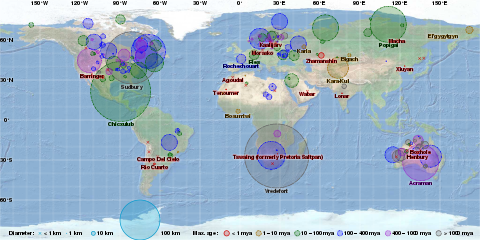 Cratera de Barringer
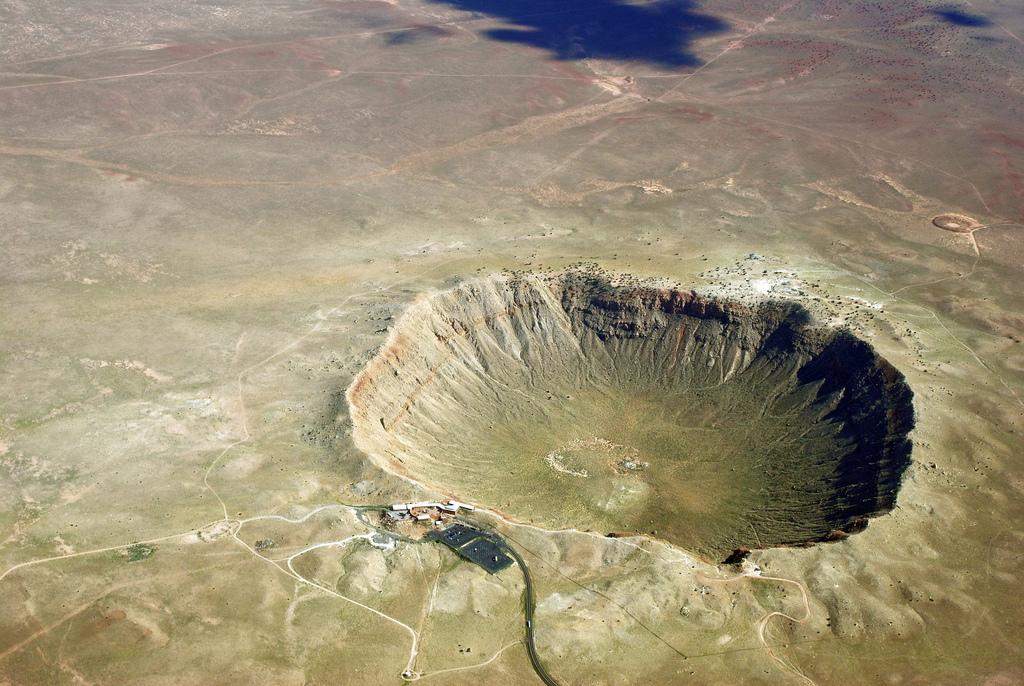 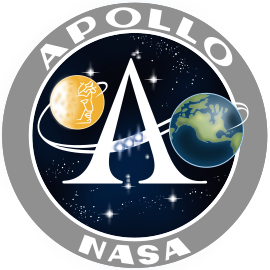 Tunguska
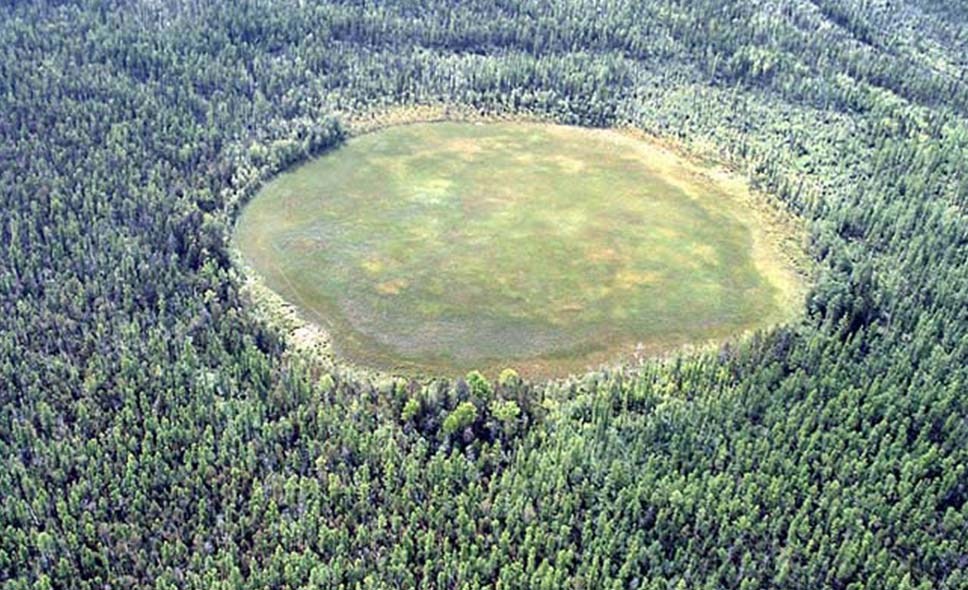 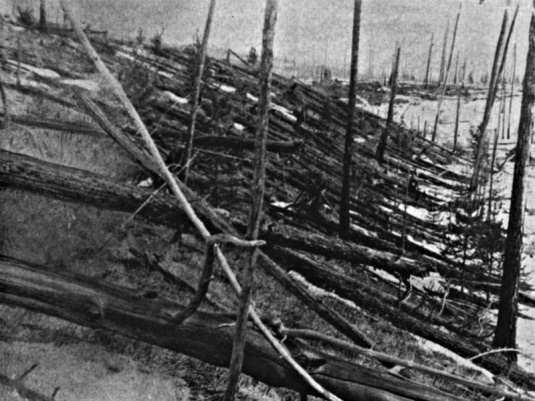 Chicxulub
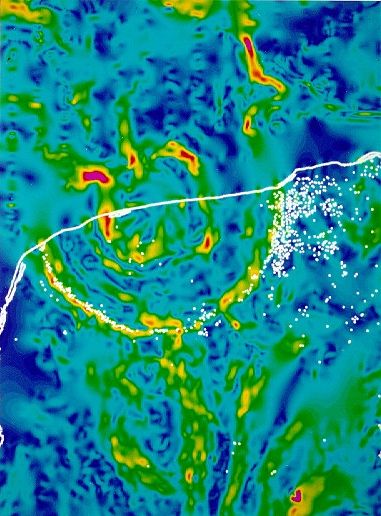 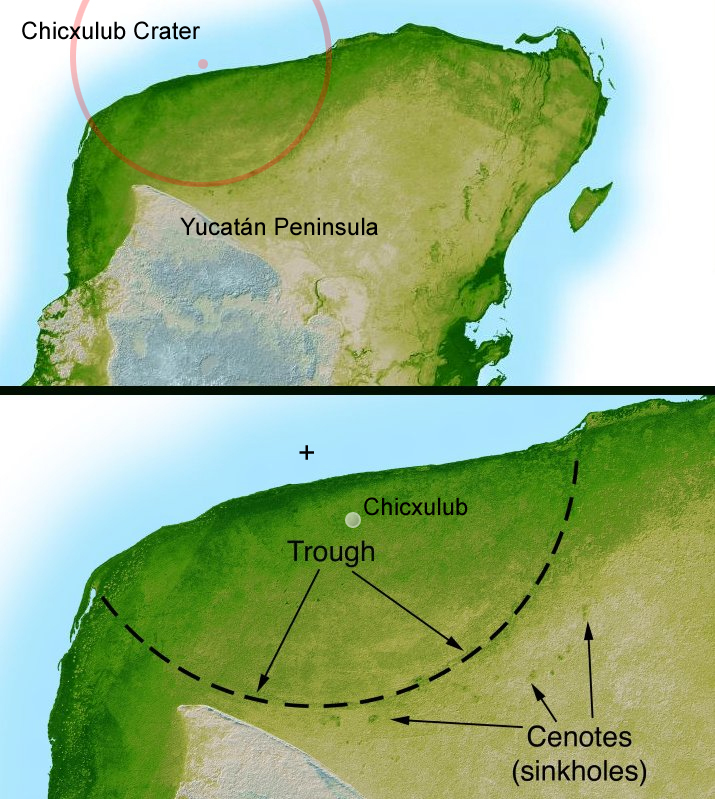 Chicxulub
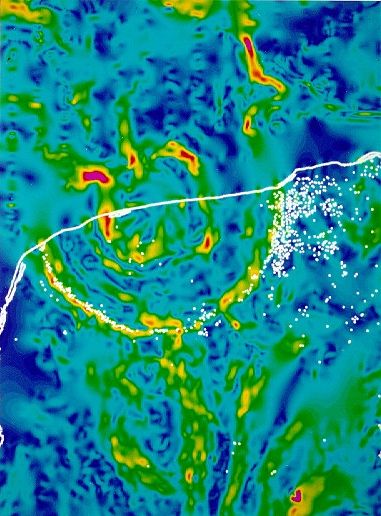 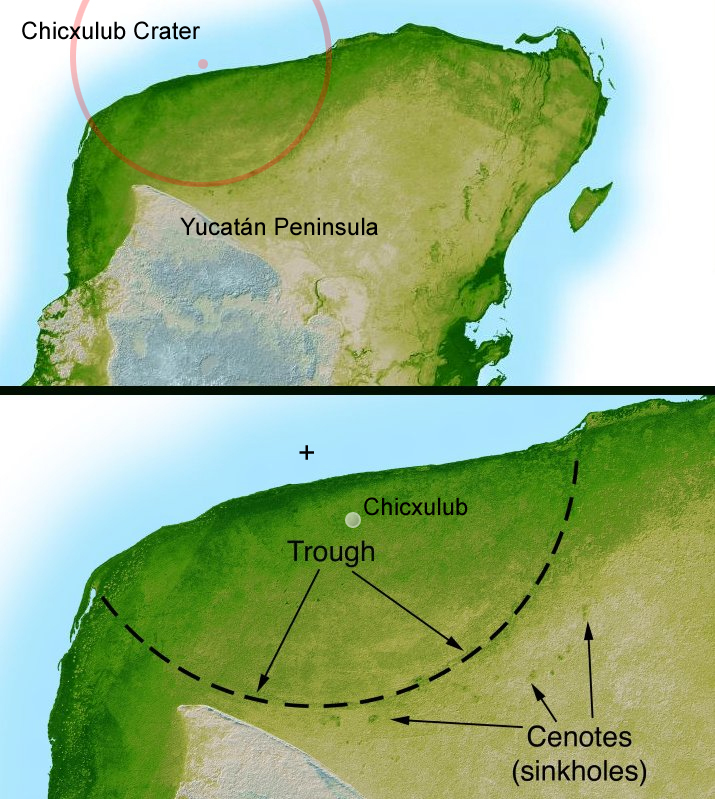 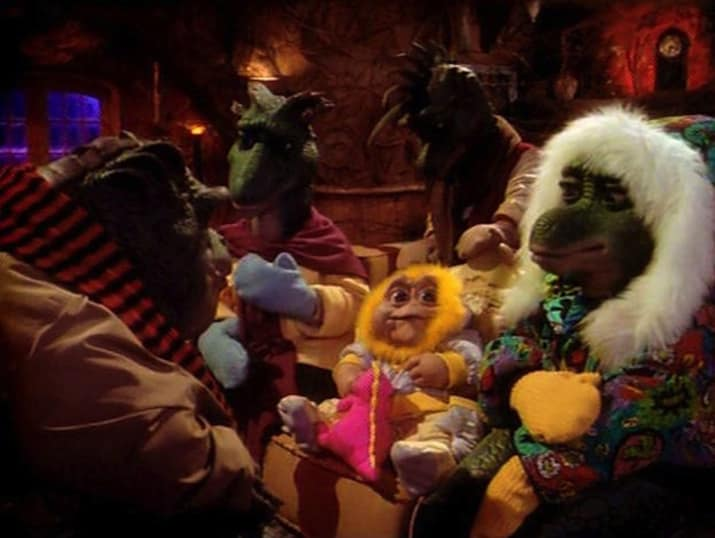 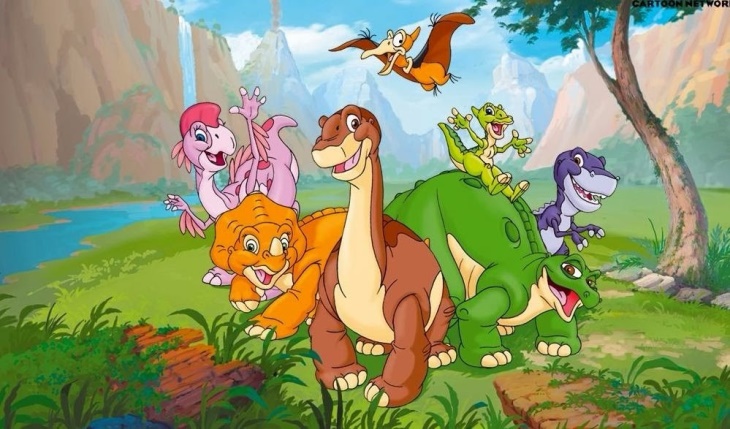 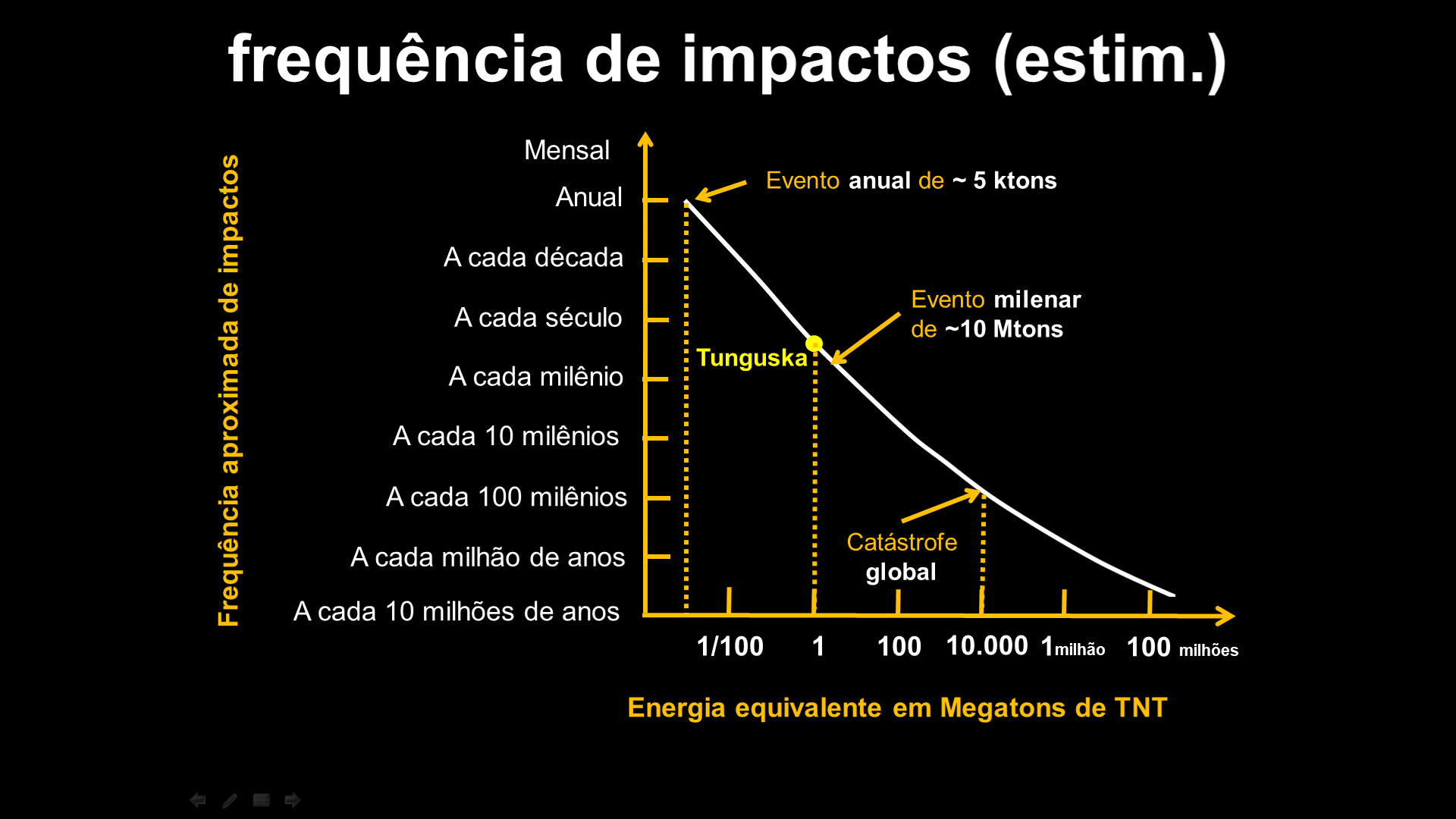 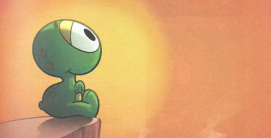 E agora?
Objeto Potencialmente Perigoso (PHO)
19,5 Lua-Terra
Magnitude absoluta: 22 ou menos
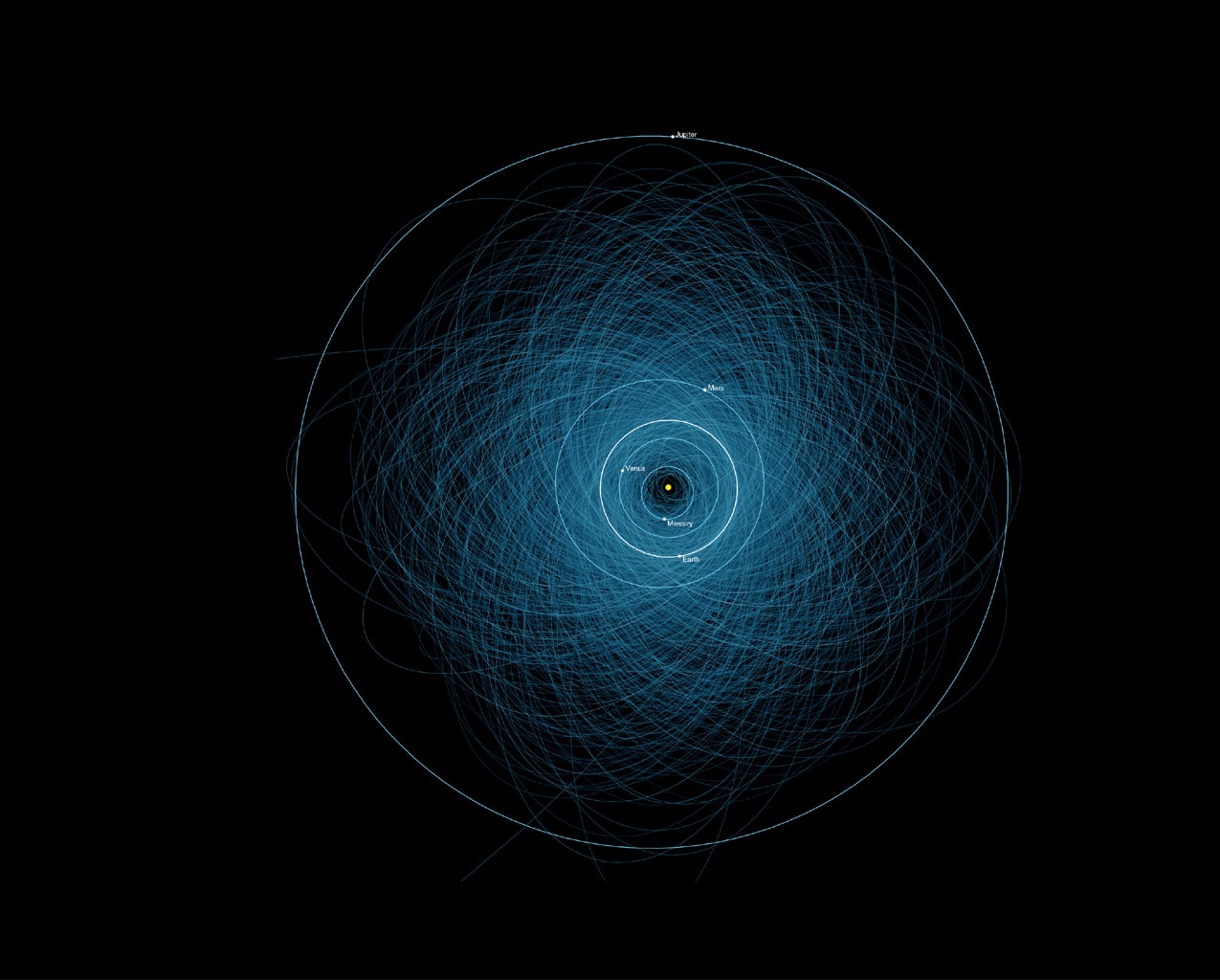 2018: 1885 (157 > 1km)
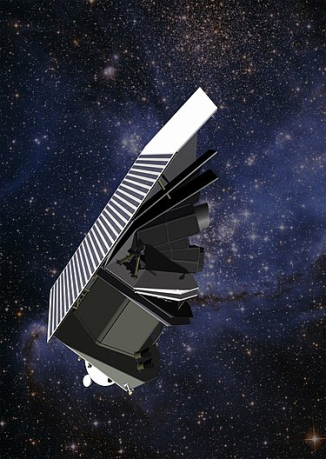 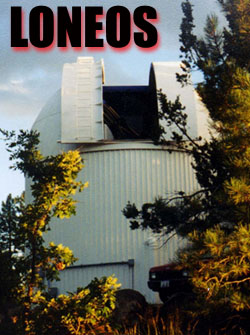 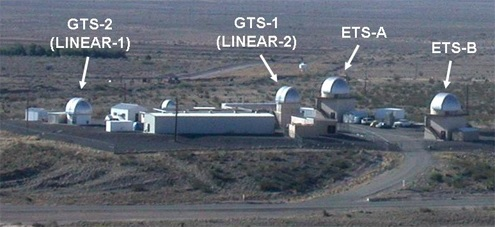 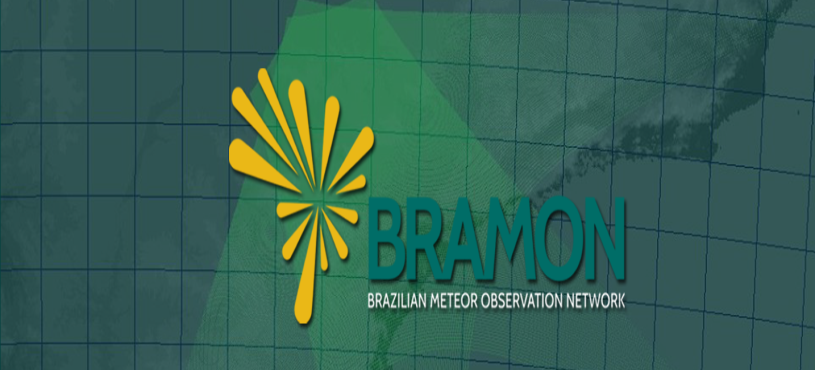 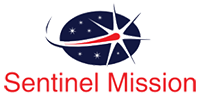 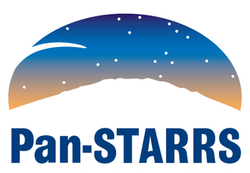 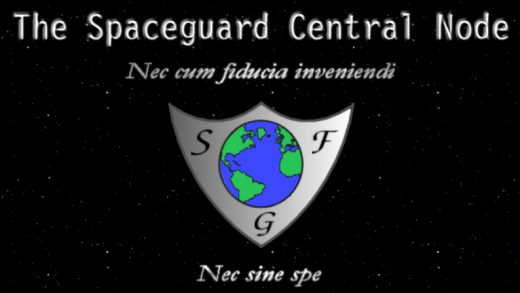 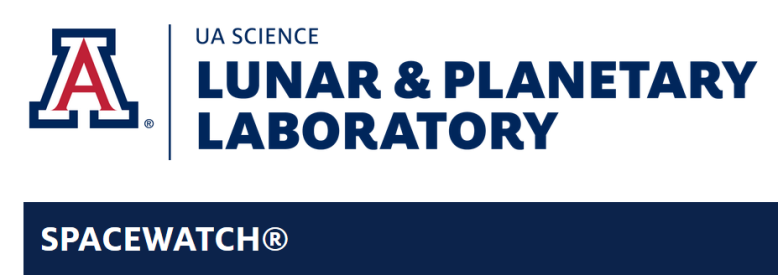 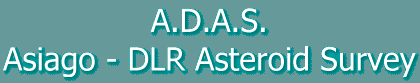 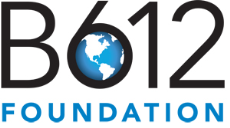 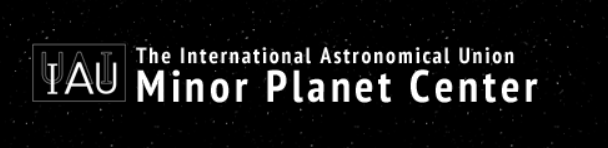 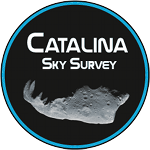 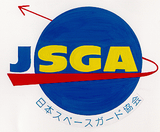 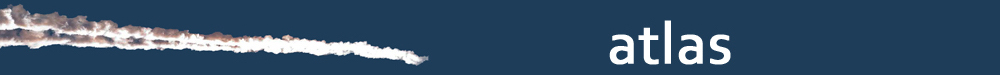 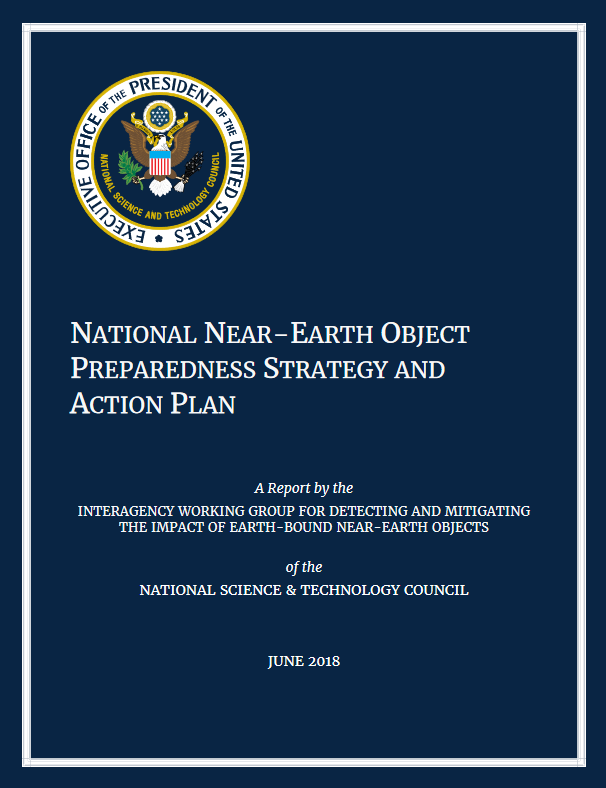 Melhorar a descoberta e acompanhamento de PHOs.

Melhorar a simulação de impactos.

Tecnologias para desvio e destruição de PHOs.

Aumentar as colaborações internacionais.

Rotina de procedimentos de emergência.
Referências
https://www.pbslearningmedia.org/asset/482216739-earth-space/
https://en.wikipedia.org/wiki/Dawn_(spacecraft)#/media/File:Vesta_Full-Frame.jpg
https://en.wikipedia.org/wiki/Asteroids_in_fiction
http://www.passc.net/EarthImpactDatabase/index.html
https://www.minorplanetcenter.net/
https://apod.nasa.gov/apod/ap071114.html
https://www.jpl.nasa.gov/news/news.php?feature=8
https://www.lpi.usra.edu/science/kring/Chicxulub/discovery/
https://www.minorplanetcenter.net/iau/Dangerous.html
https://www.jpl.nasa.gov/spaceimages/details.php?id=PIA17041
https://www.whitehouse.gov/wp-content/uploads/2018/06/National-Near-Earth-Object-Preparedness-Strategy-and-Action-Plan-23-pages-1MB.pdf
https://cneos.jpl.nasa.gov/sentry/intro.html
https://neocam.ipac.caltech.edu/
http://sentinelmission.org/
https://neat.jpl.nasa.gov/


https://mensageirosideral.blogfolha.uol.com.br/2018/06/25/eua-formulam-plano-contra-impacto-de-asteroide/
https://www.youtube.com/watch?v=_l0Rzs90RiI



Formação do Sistema Solar: https://www.youtube.com/watch?v=8Rg9v3J0IiU
Objetos Próximos da Terra: https://www.youtube.com/watch?v=0Z3nzKcBfeI\
Asteroides na ficção: https://en.wikipedia.org/wiki/Asteroids_in_fiction
Google Maps das crateras de impacto: http://impact.scaredycatfilms.com/
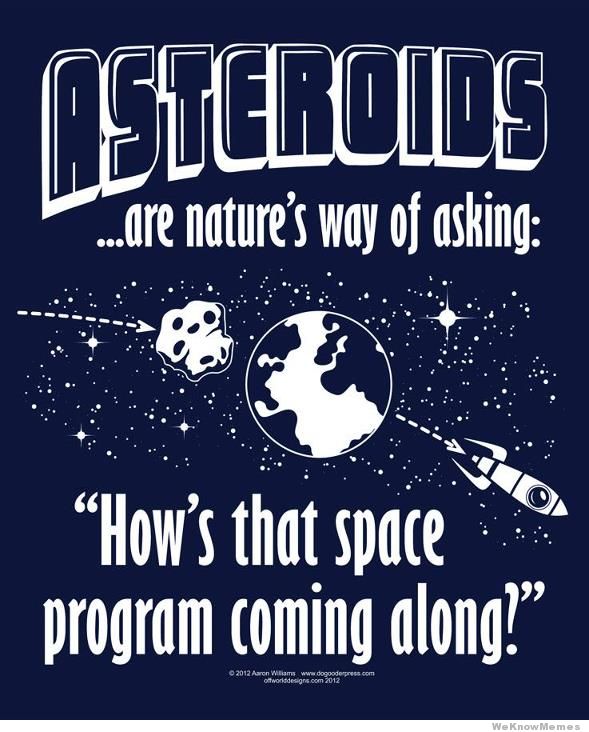